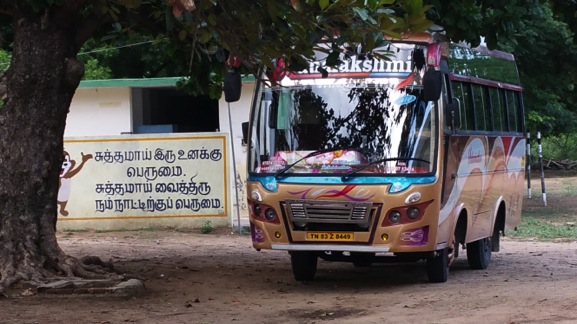 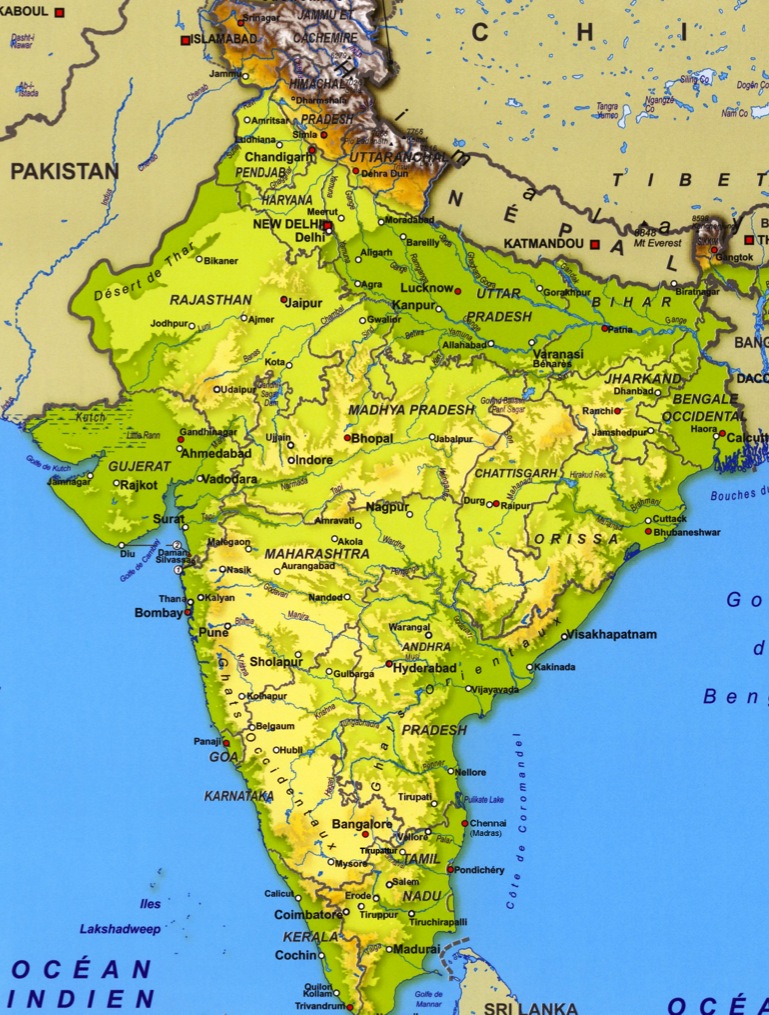 Mobilité professionnelle en INDE… 10 juillet au 20 août 2017
TIRUPATTUR
CHENNAI
TIRUPATTUR    Sacred Heart College
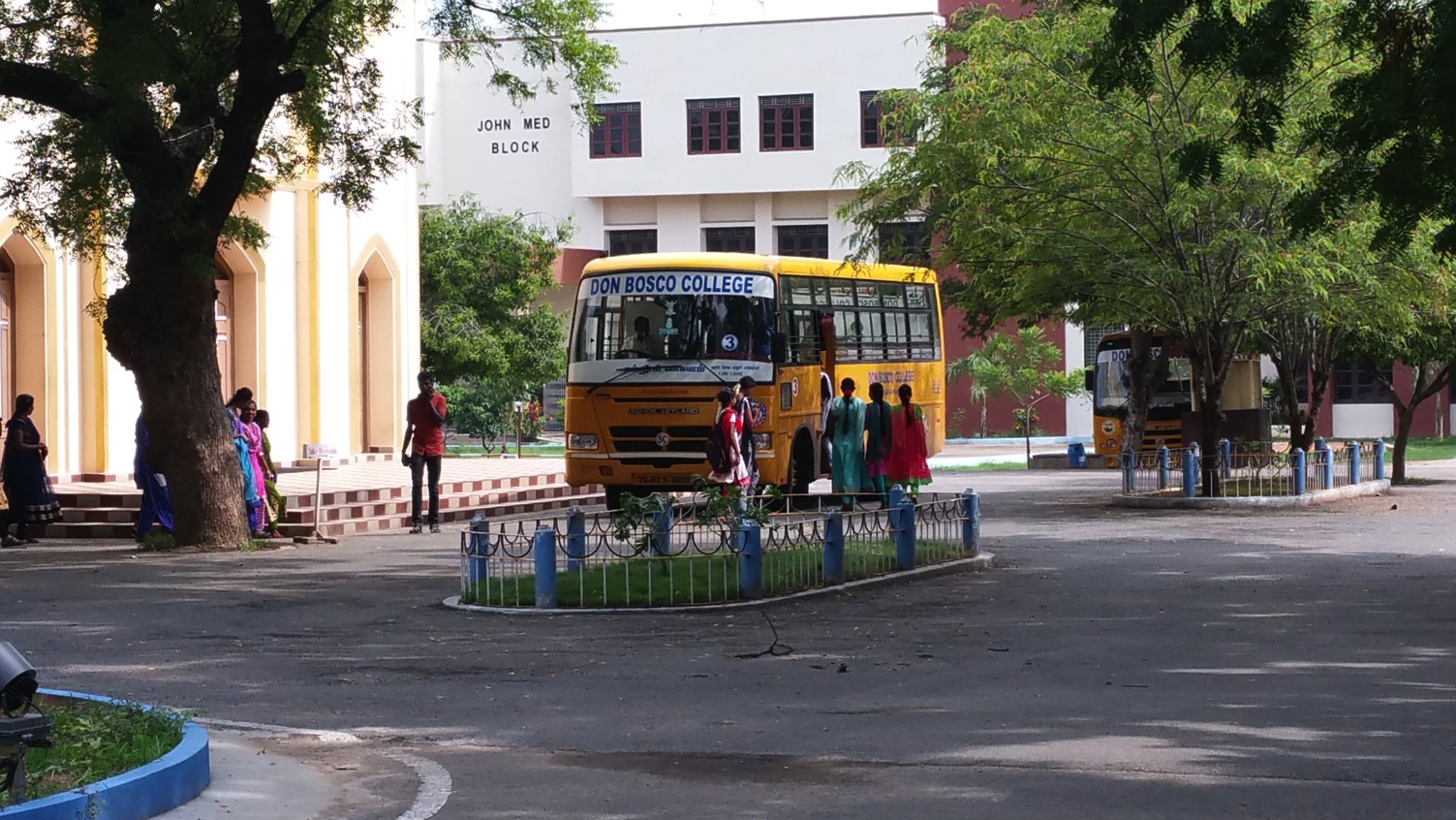 Sacred Heart College, 95è d’Inde
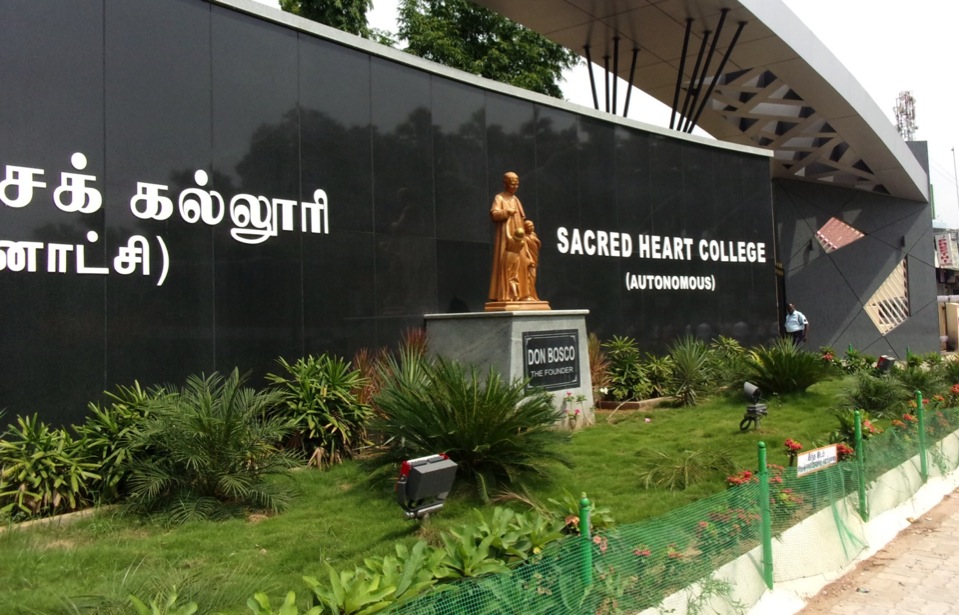 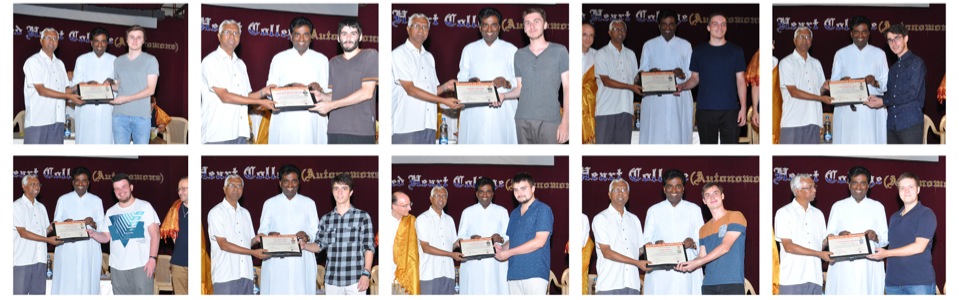 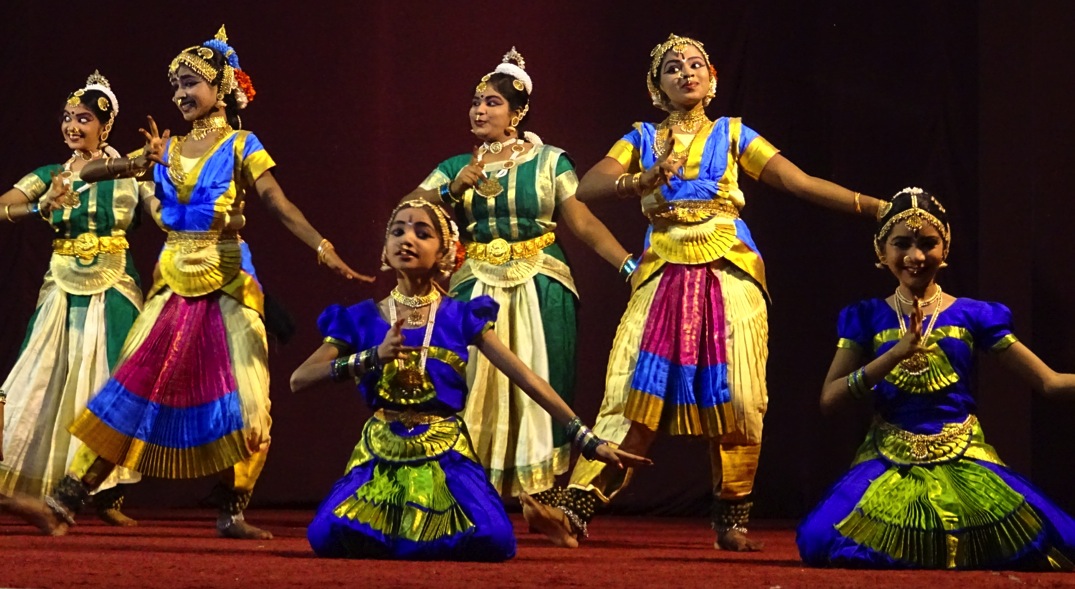 TIRUPATTUR  Un accueil exceptionnel !
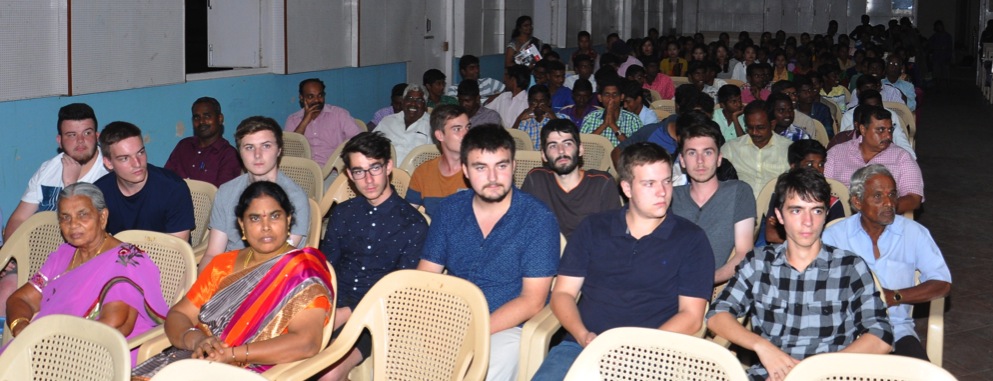 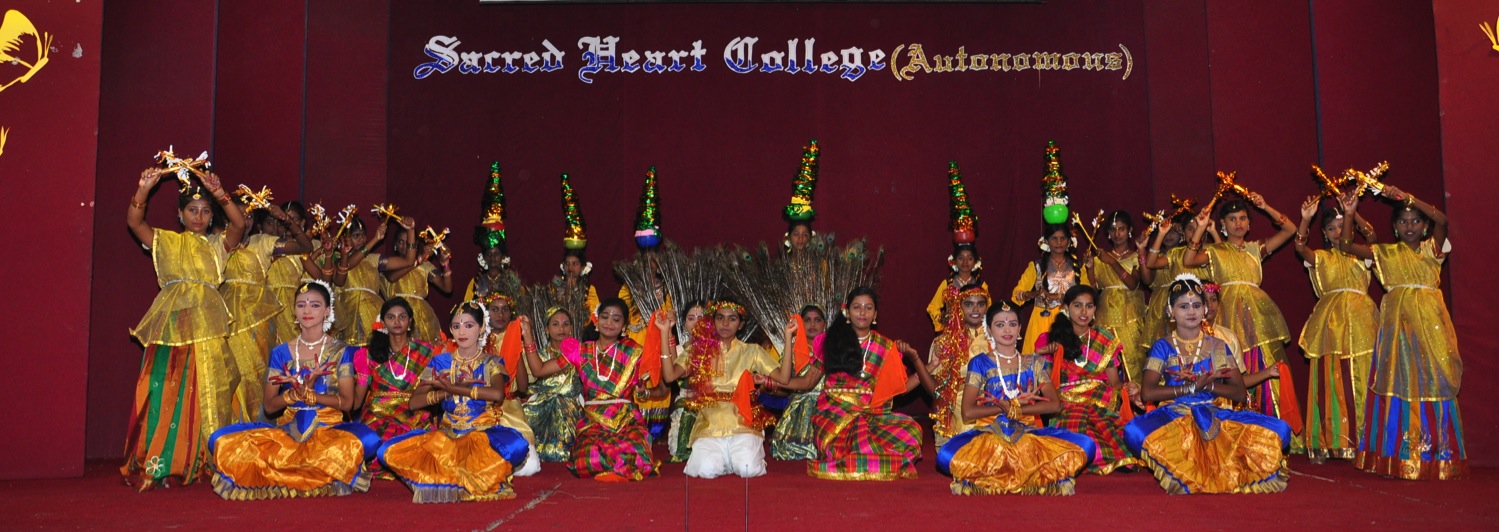 TIRUPATTUR    Sacred Heart College
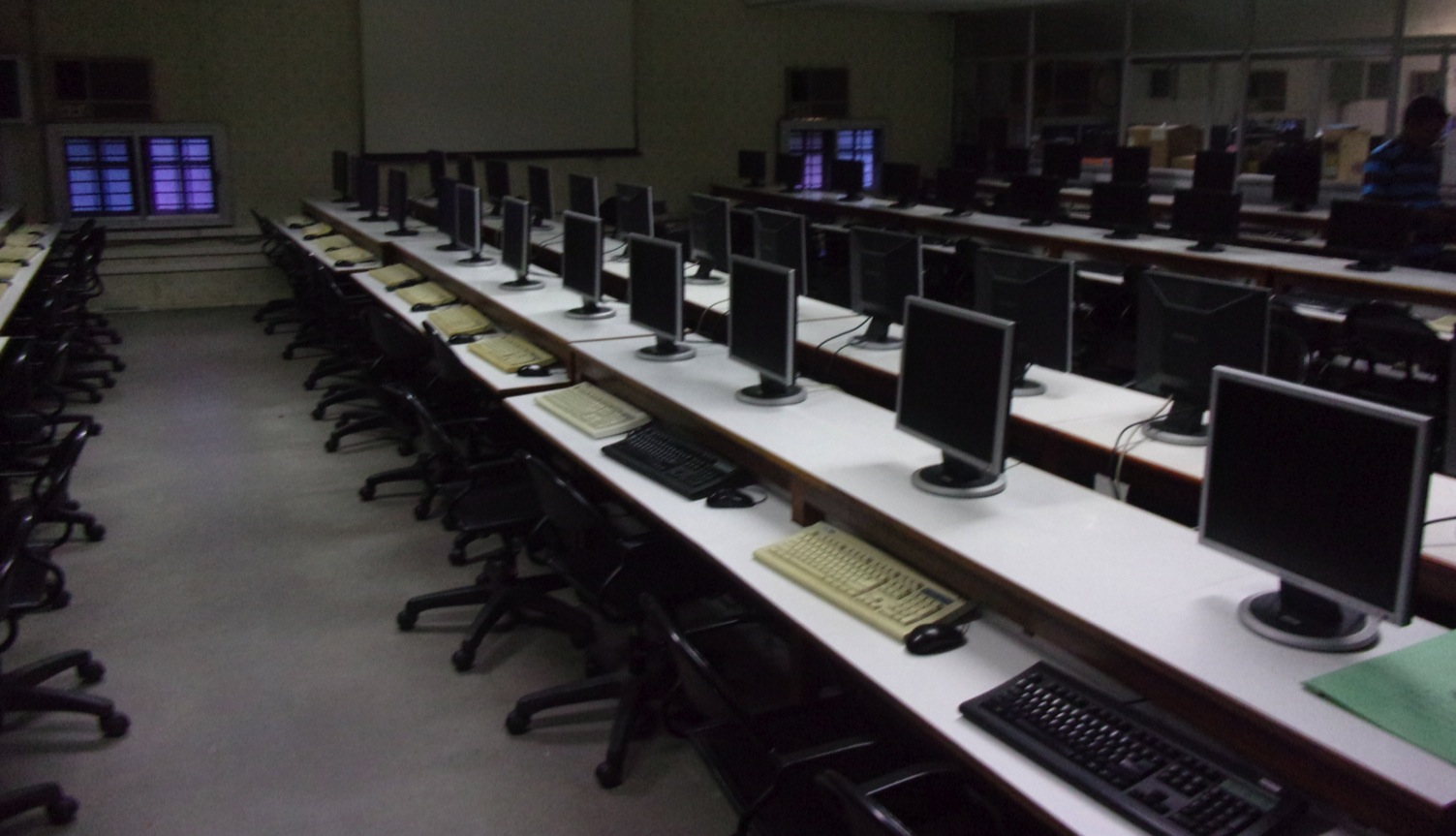 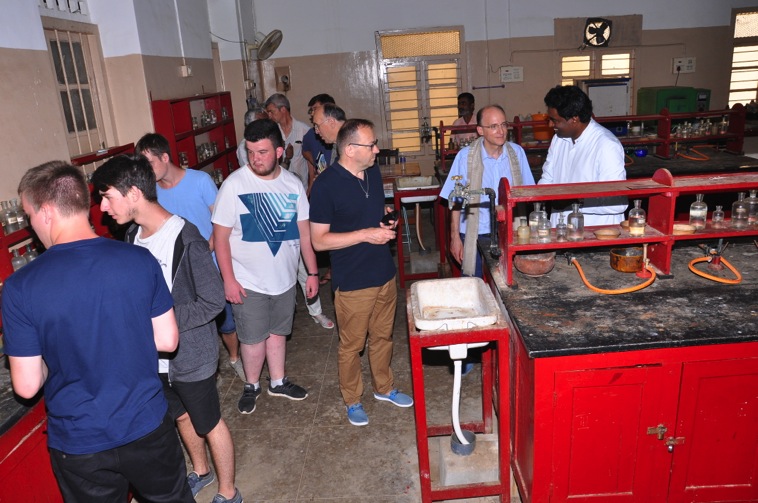 TIRUPATTUR    Sacred Heart College
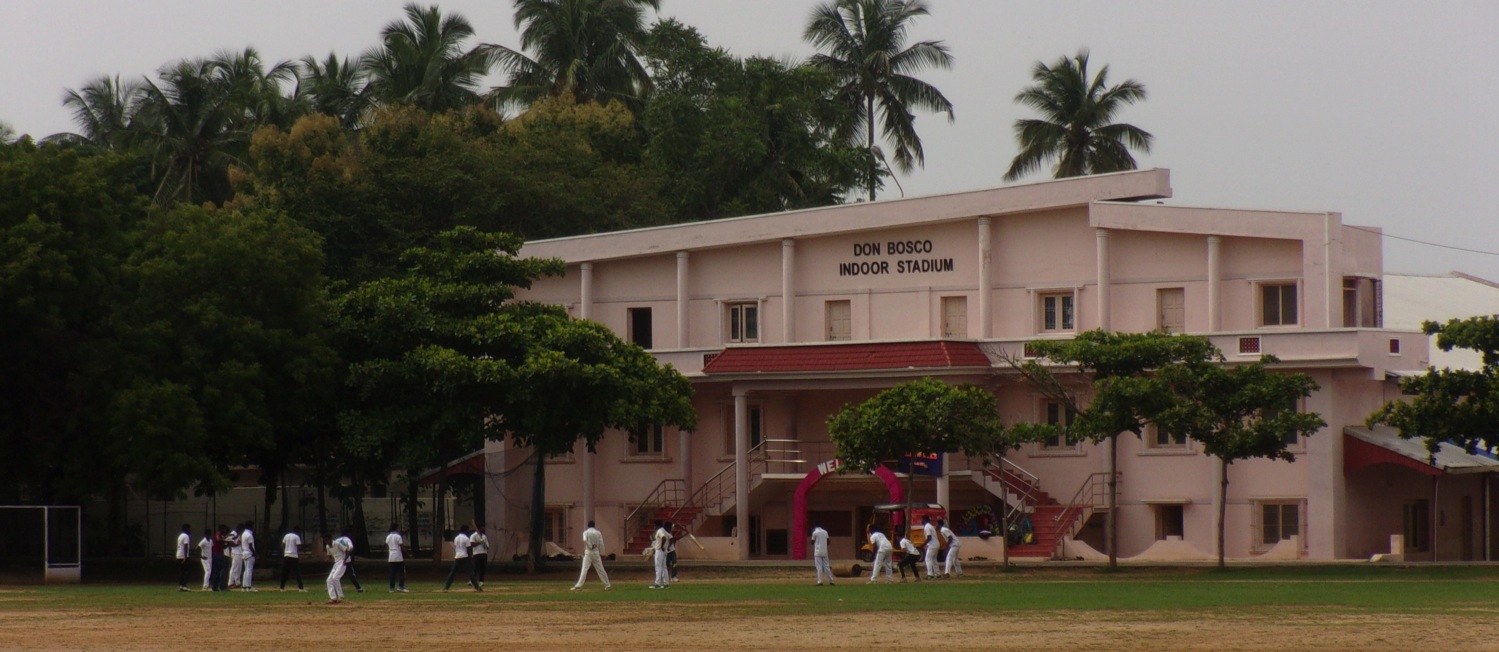 Don Bosco Yellagiri Hills
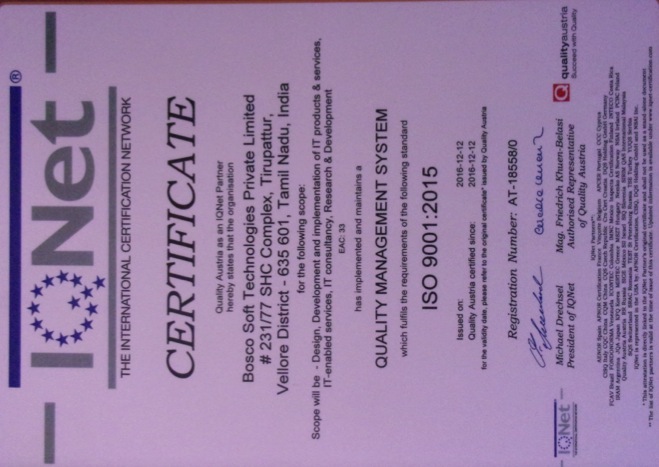 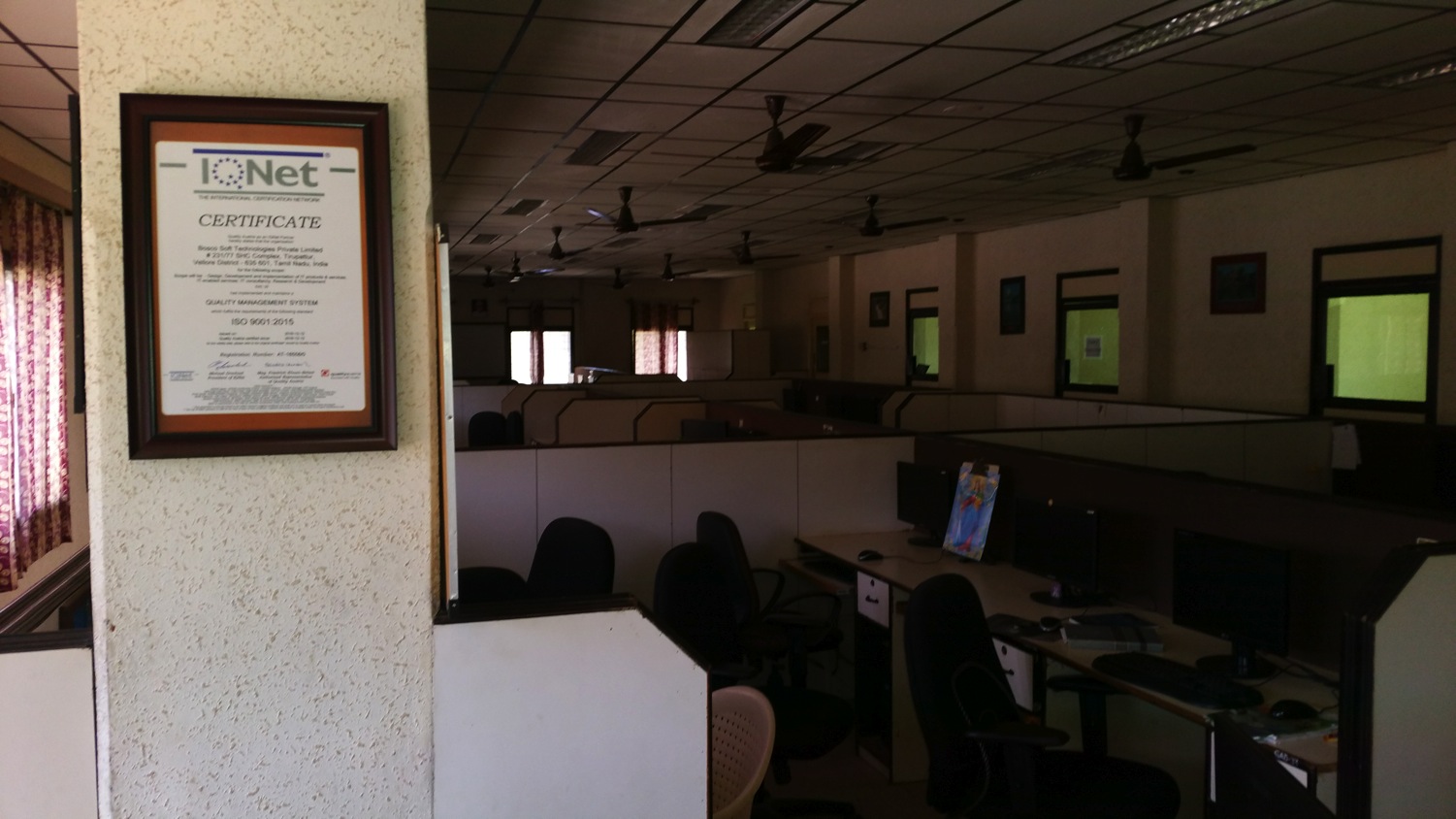 Don Bosco Yellagiri HillsPère Guézou 1924/2009
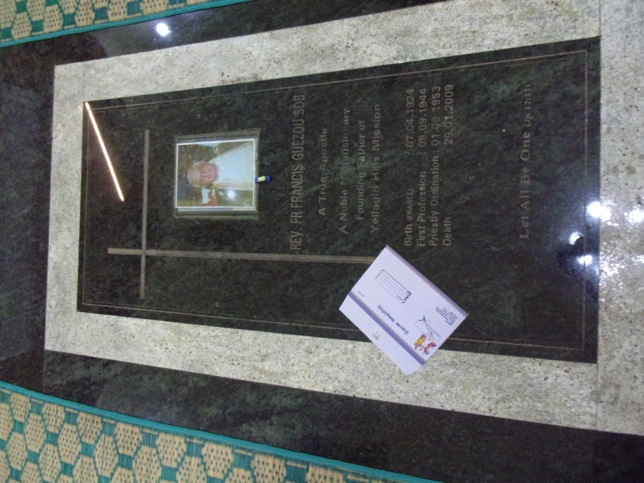 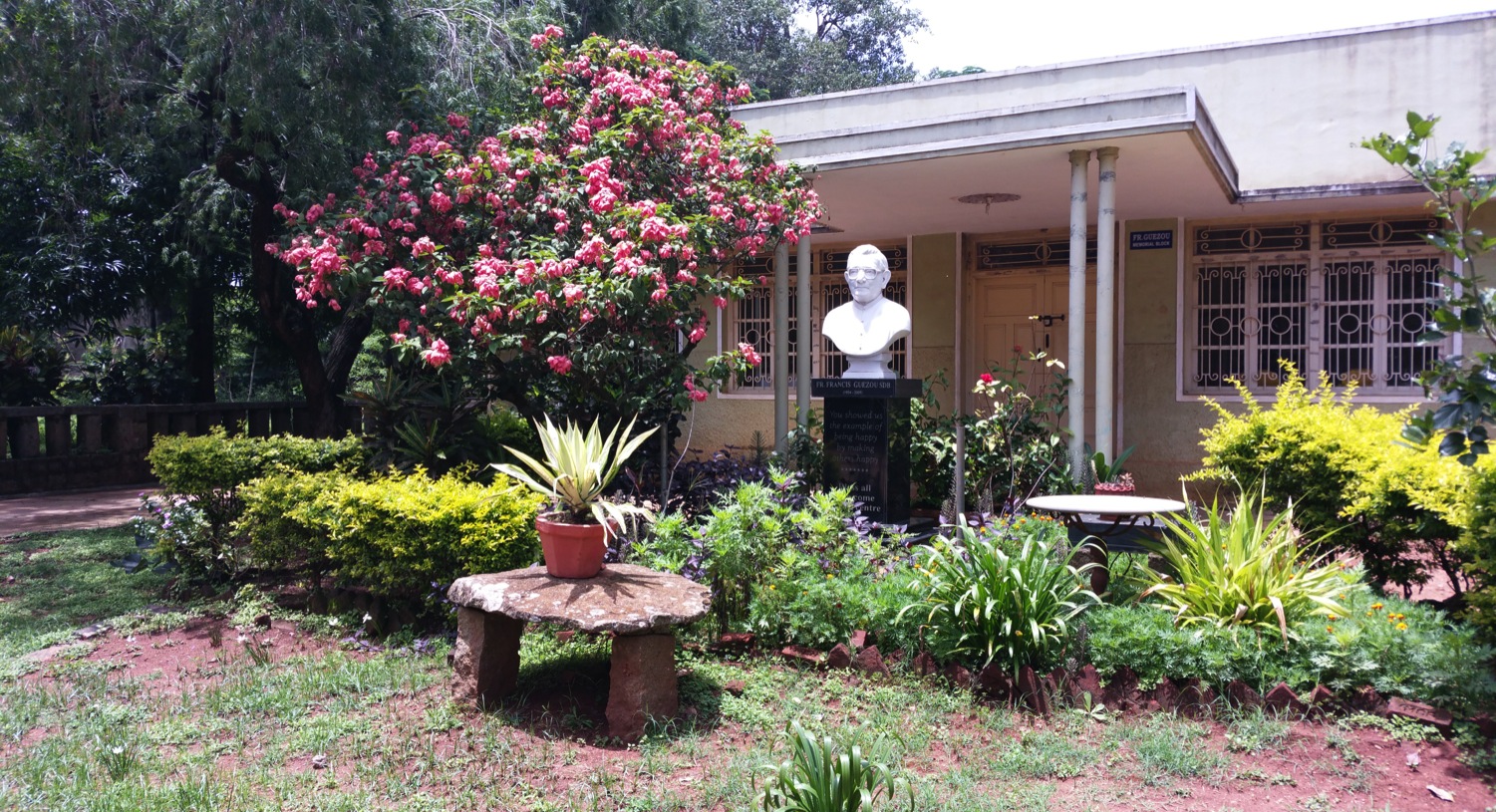 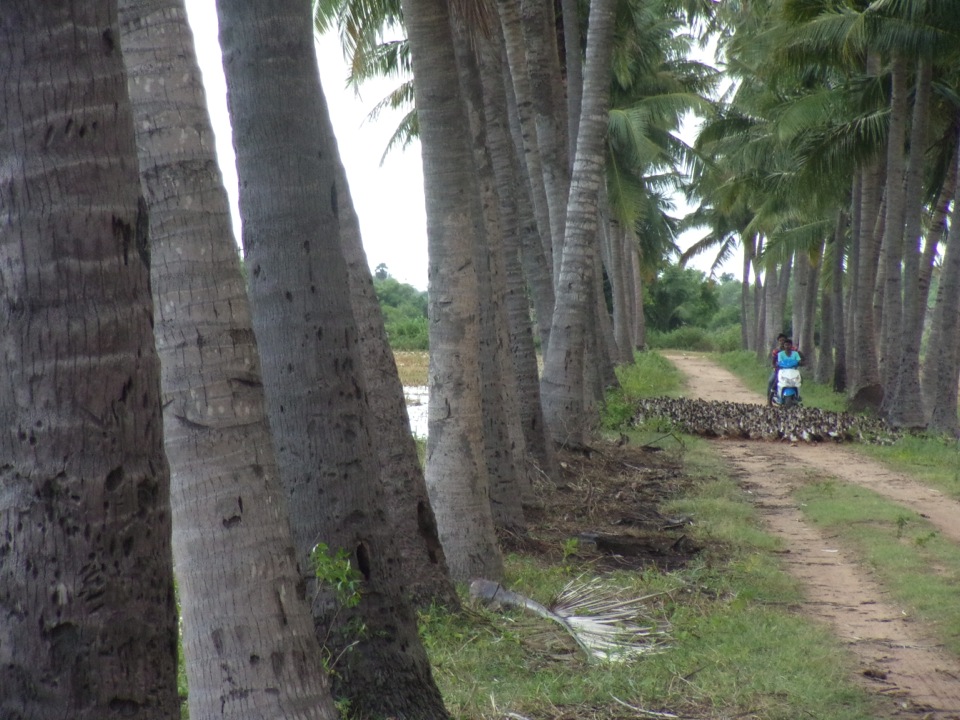 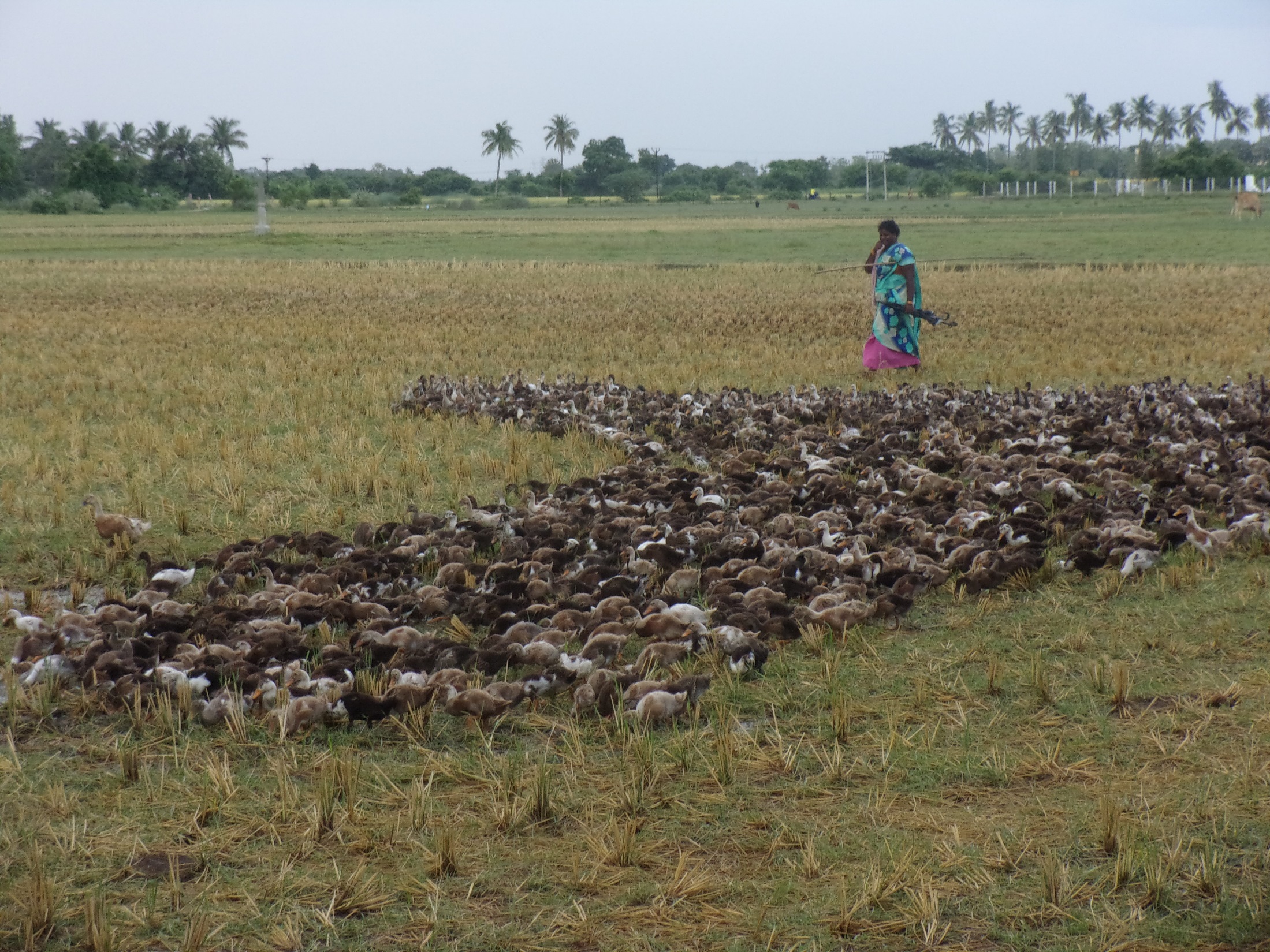 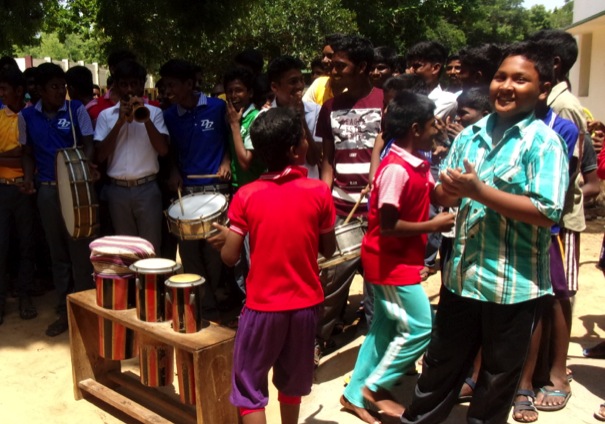 Don Bosco SagayathottamEcole en milieu rural
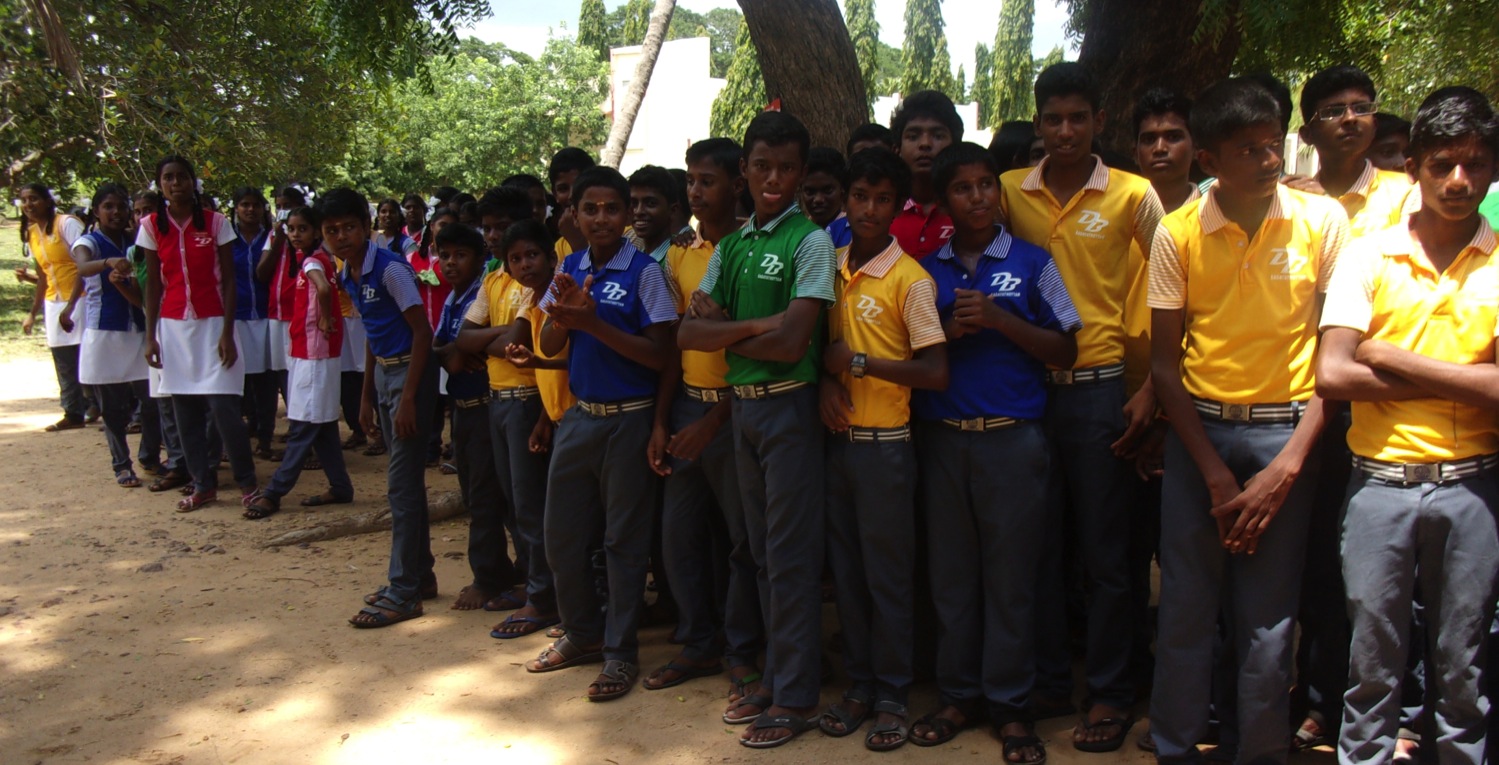 CHENNAI  Don Bosco polytechnic College
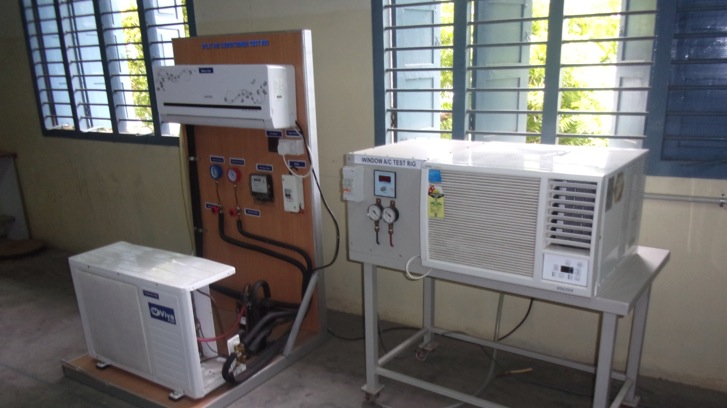 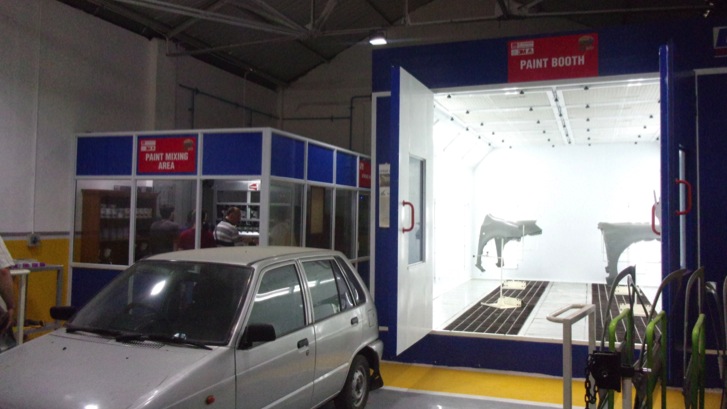 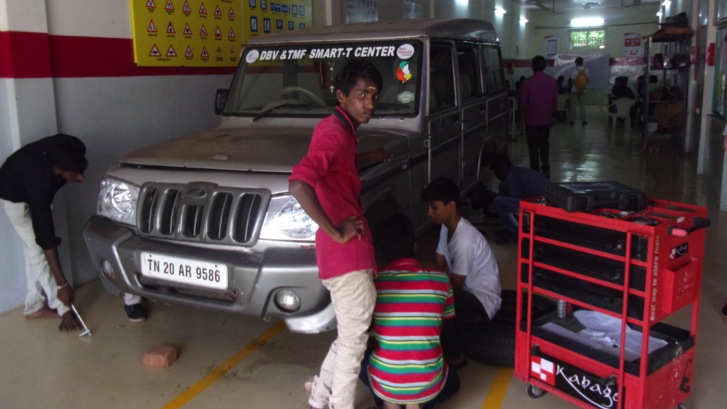 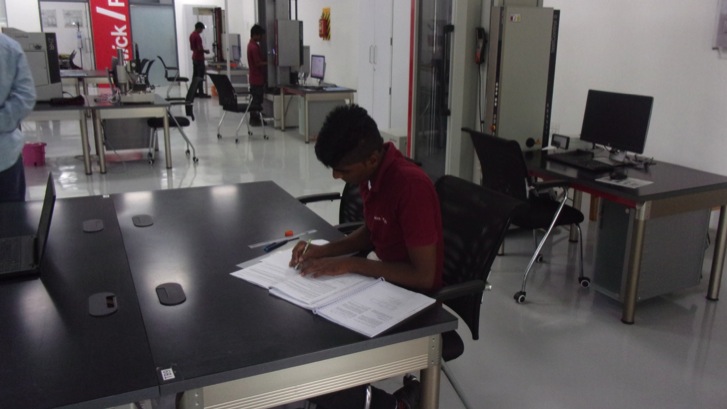 CHENNAI Don Bosco polytechnic College
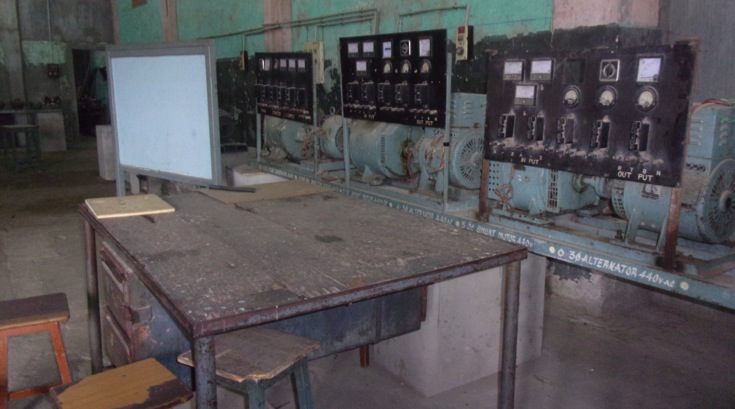 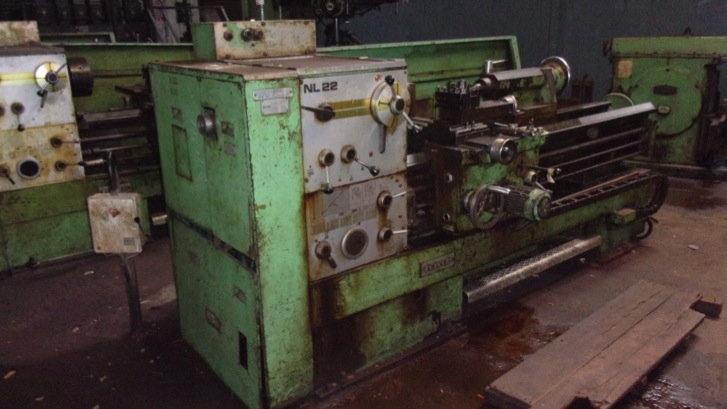 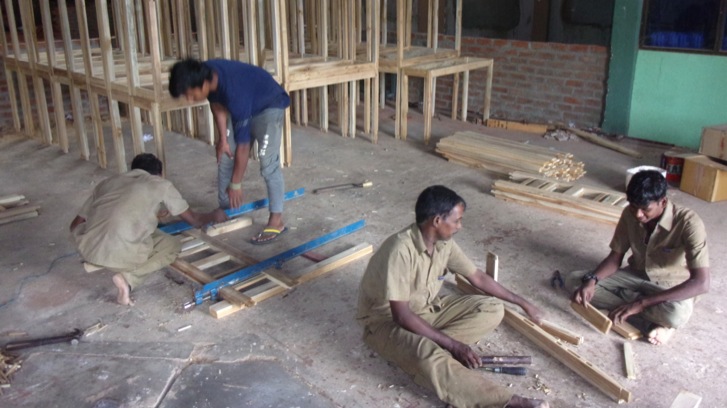 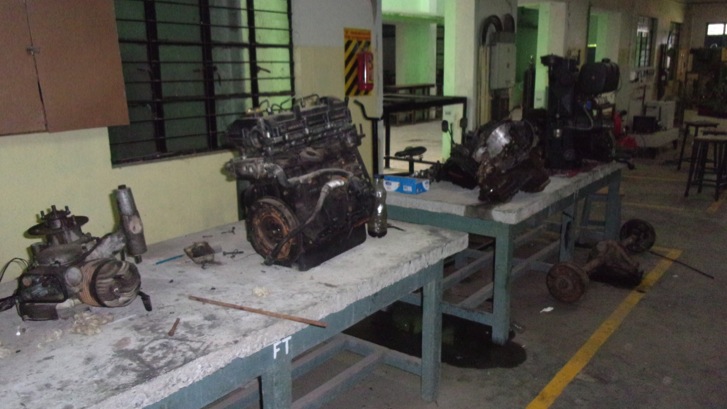 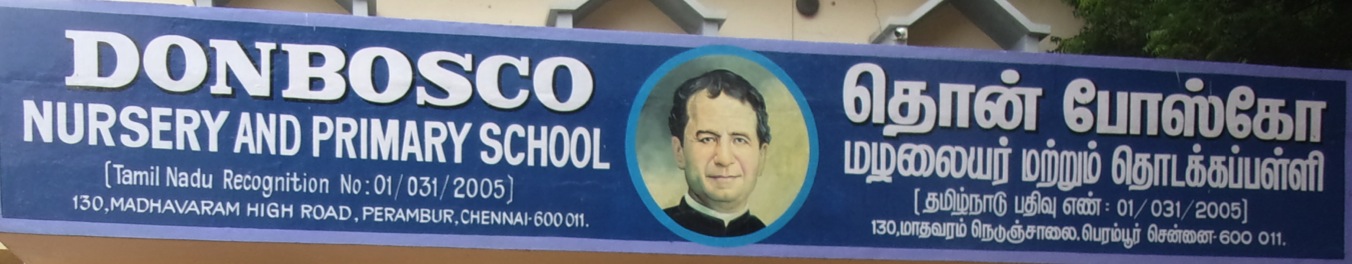 CHENNAI  Perambur
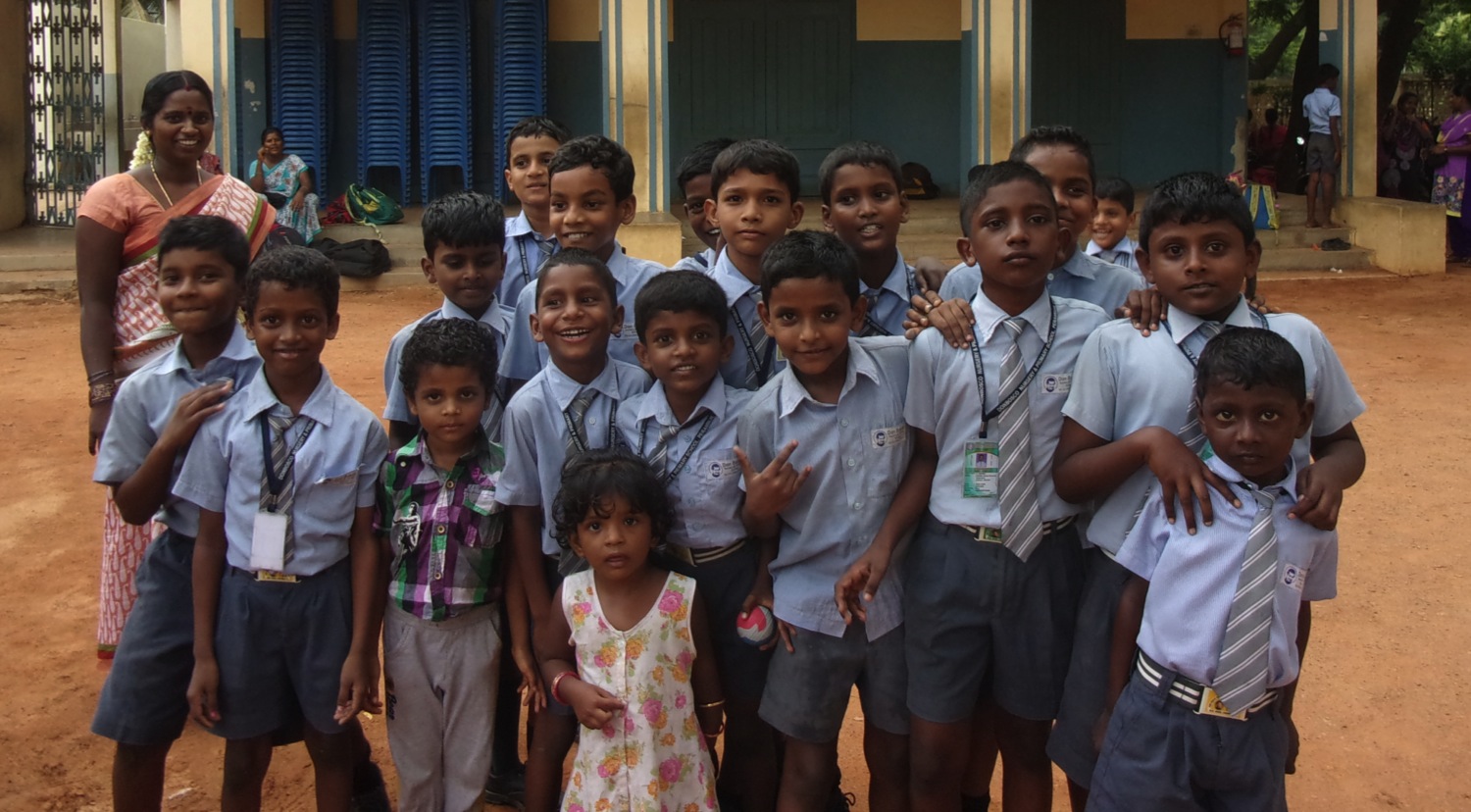 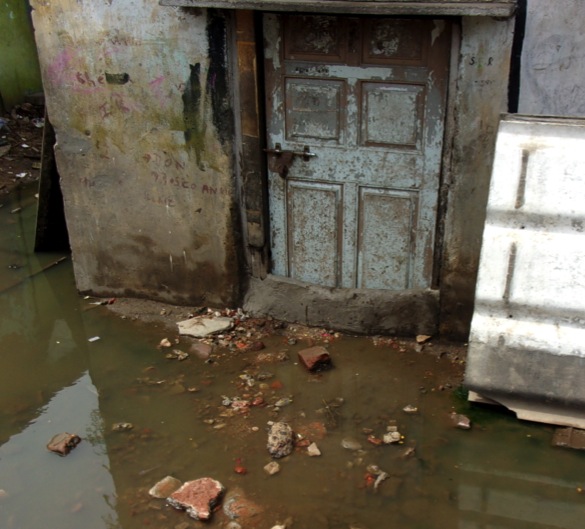 CHENNAI  Présence salésienne dans les bidonvilles
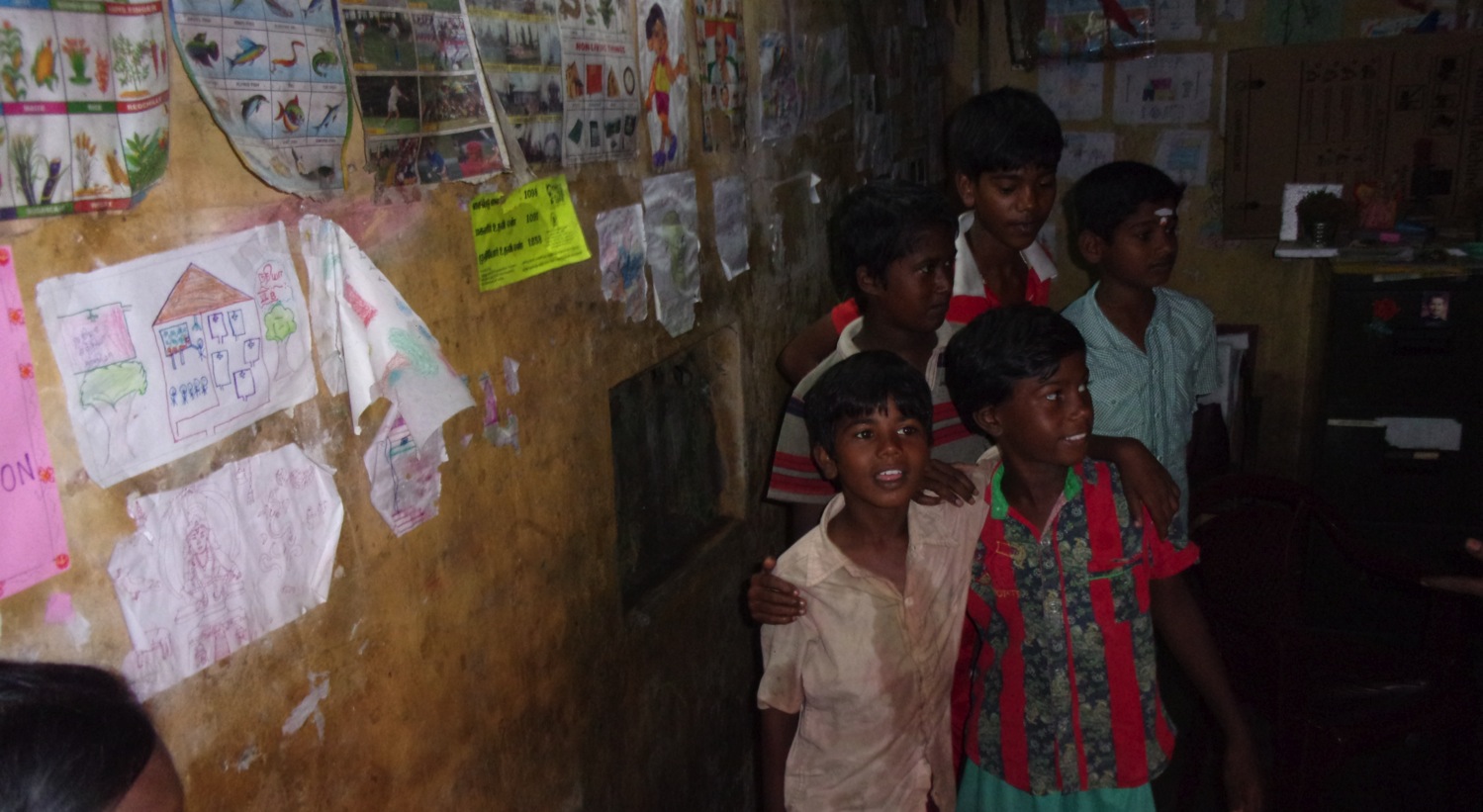 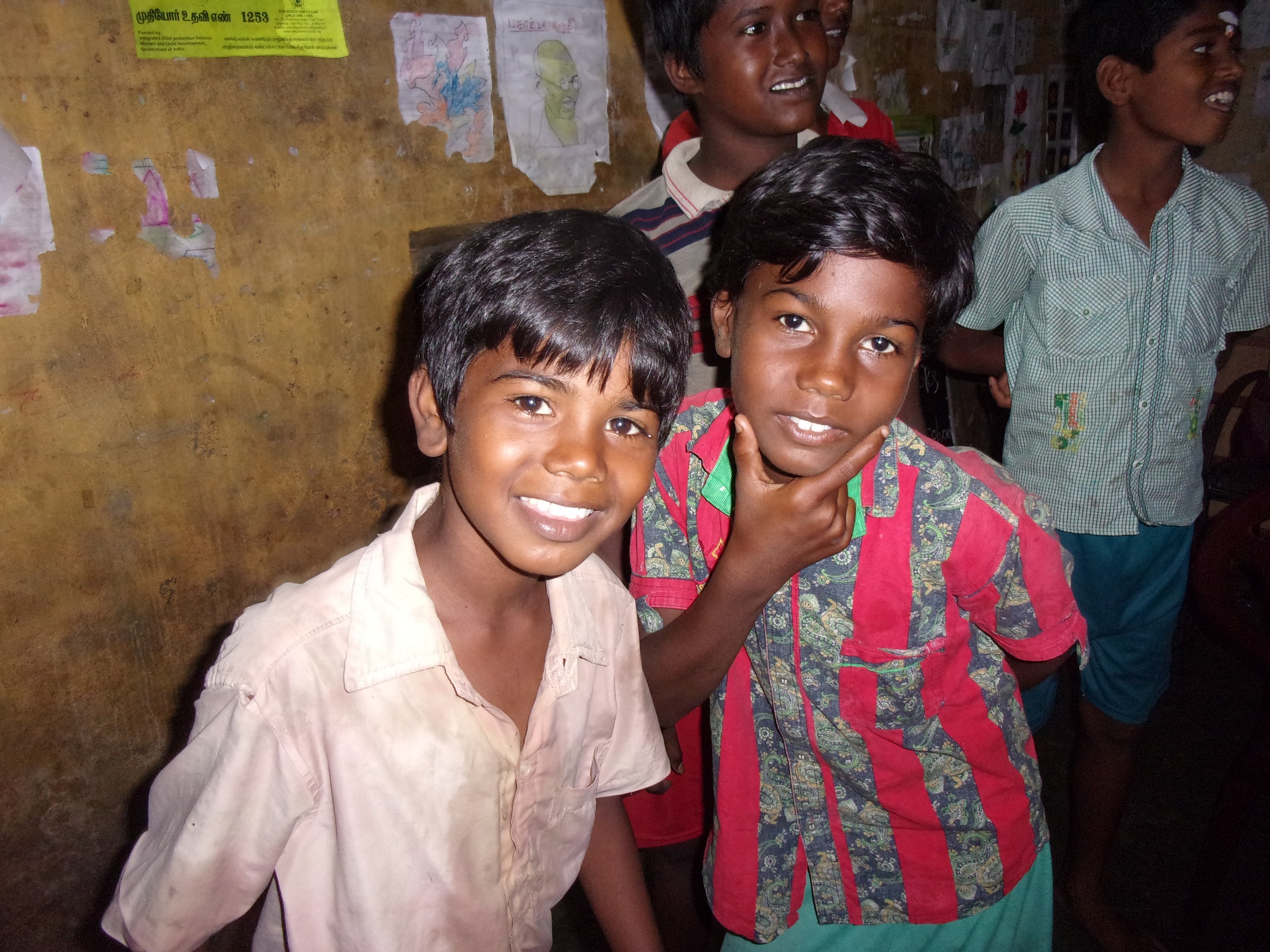 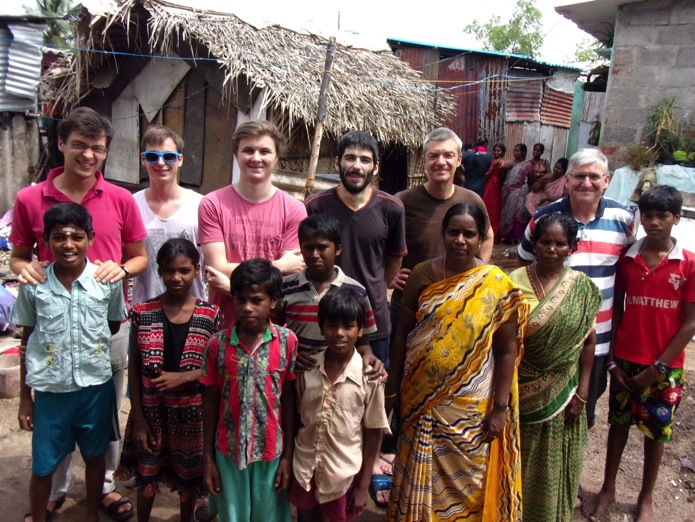 CHENNAI Présence salésienne dans les bidonvilles
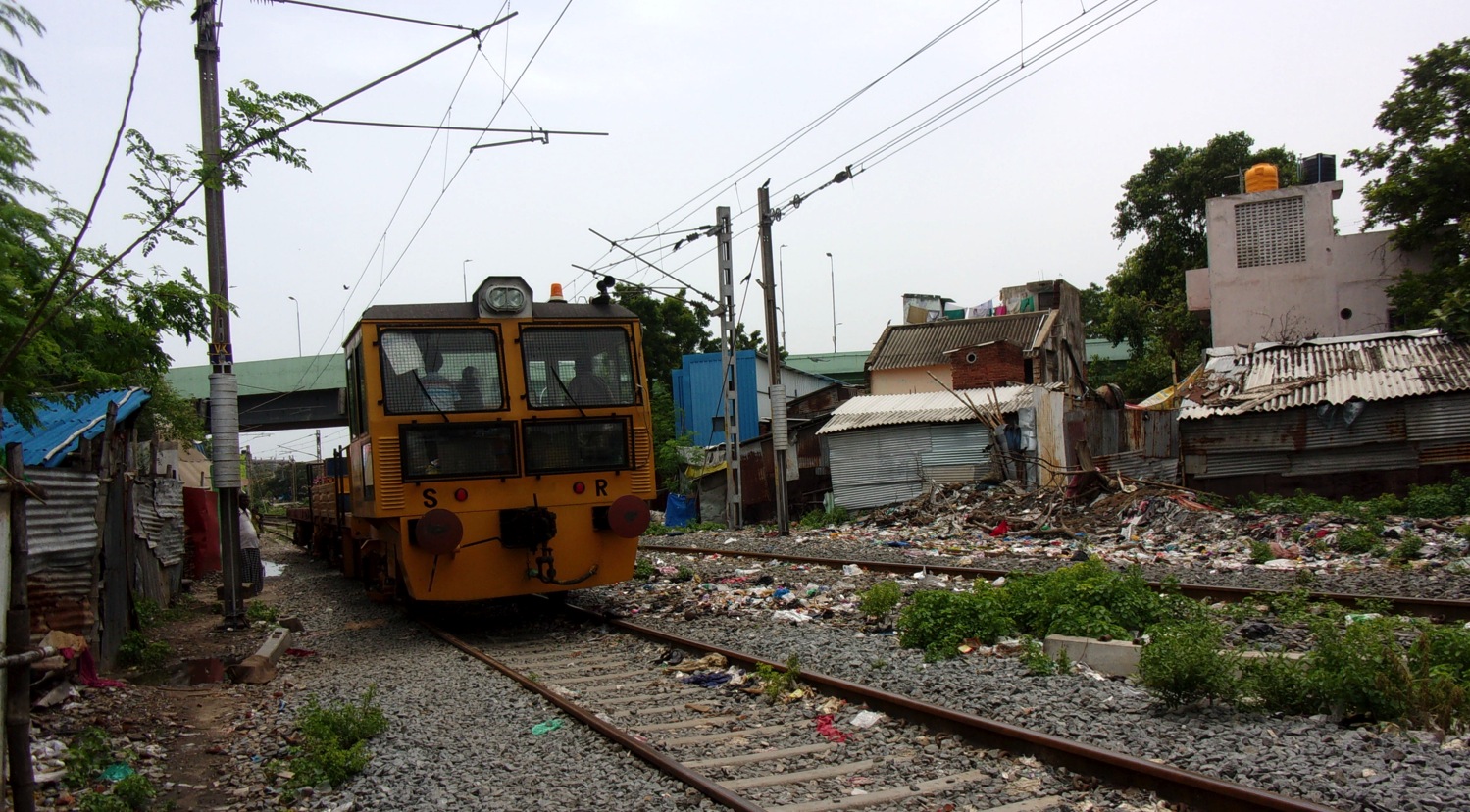 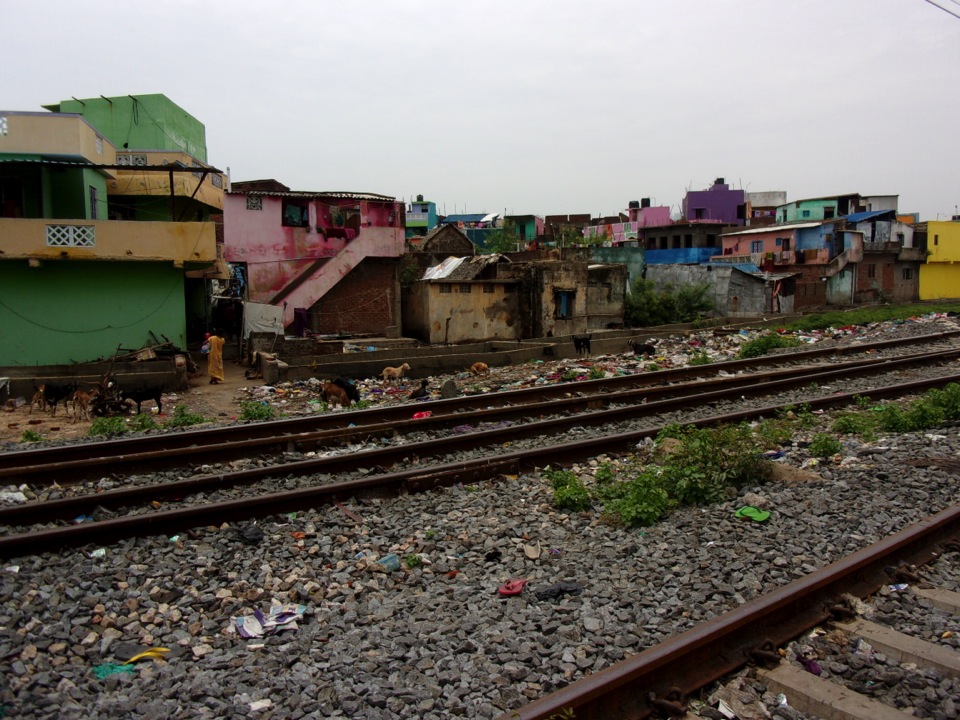 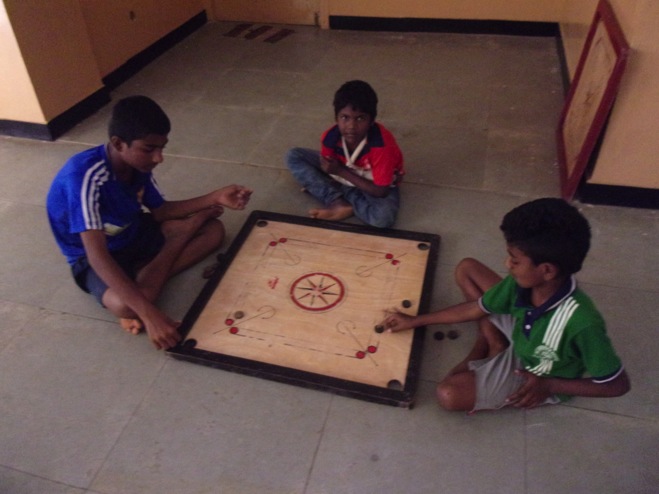 CHENNAIDon Bosco Illam
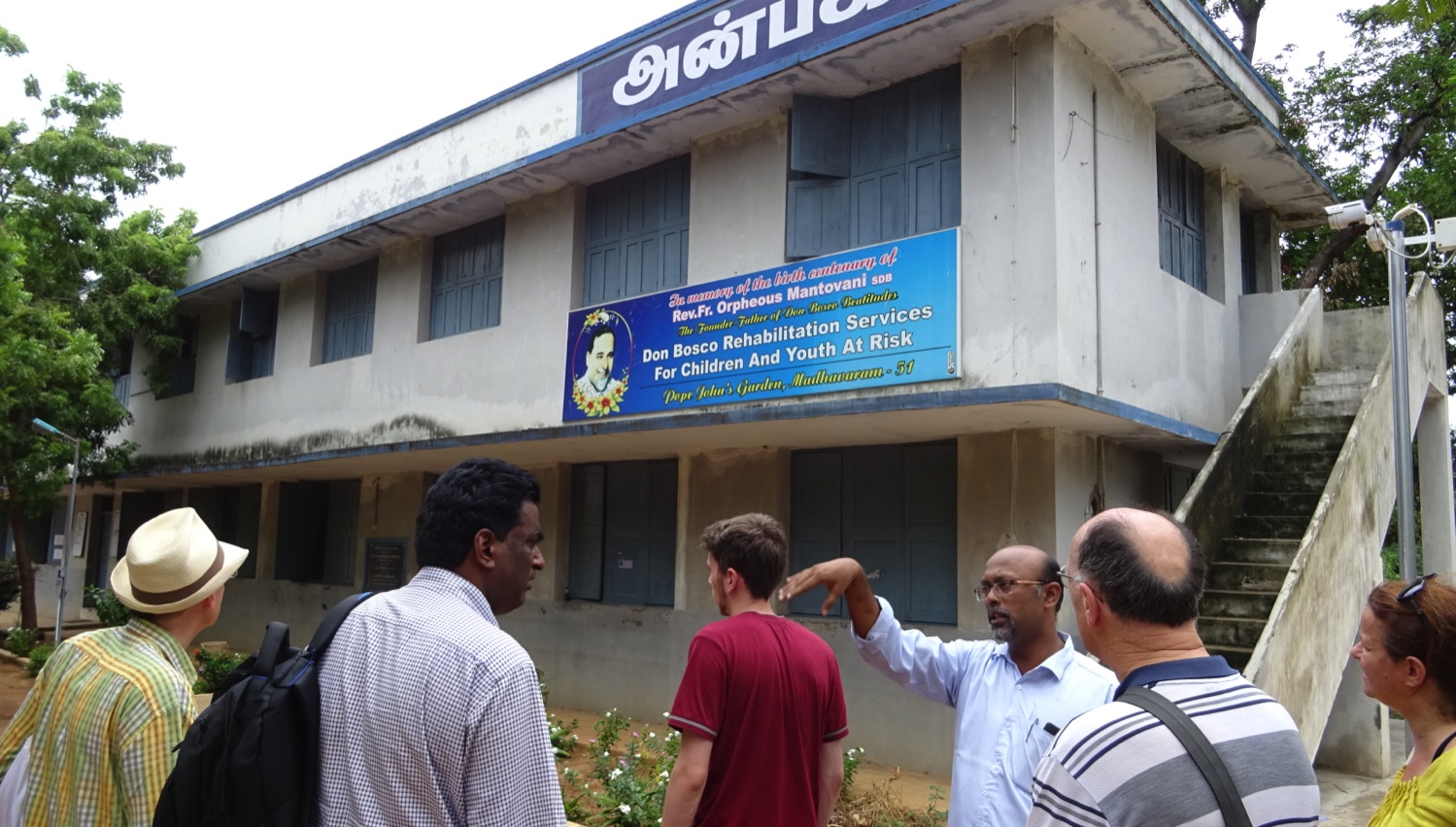 CHENNAI Don Bosco Illam
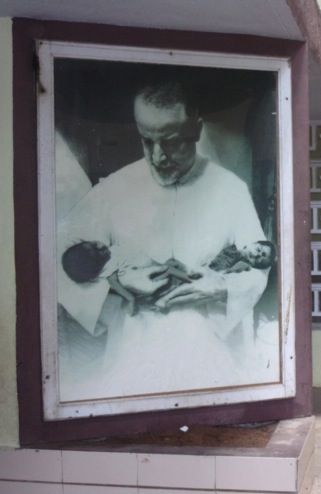 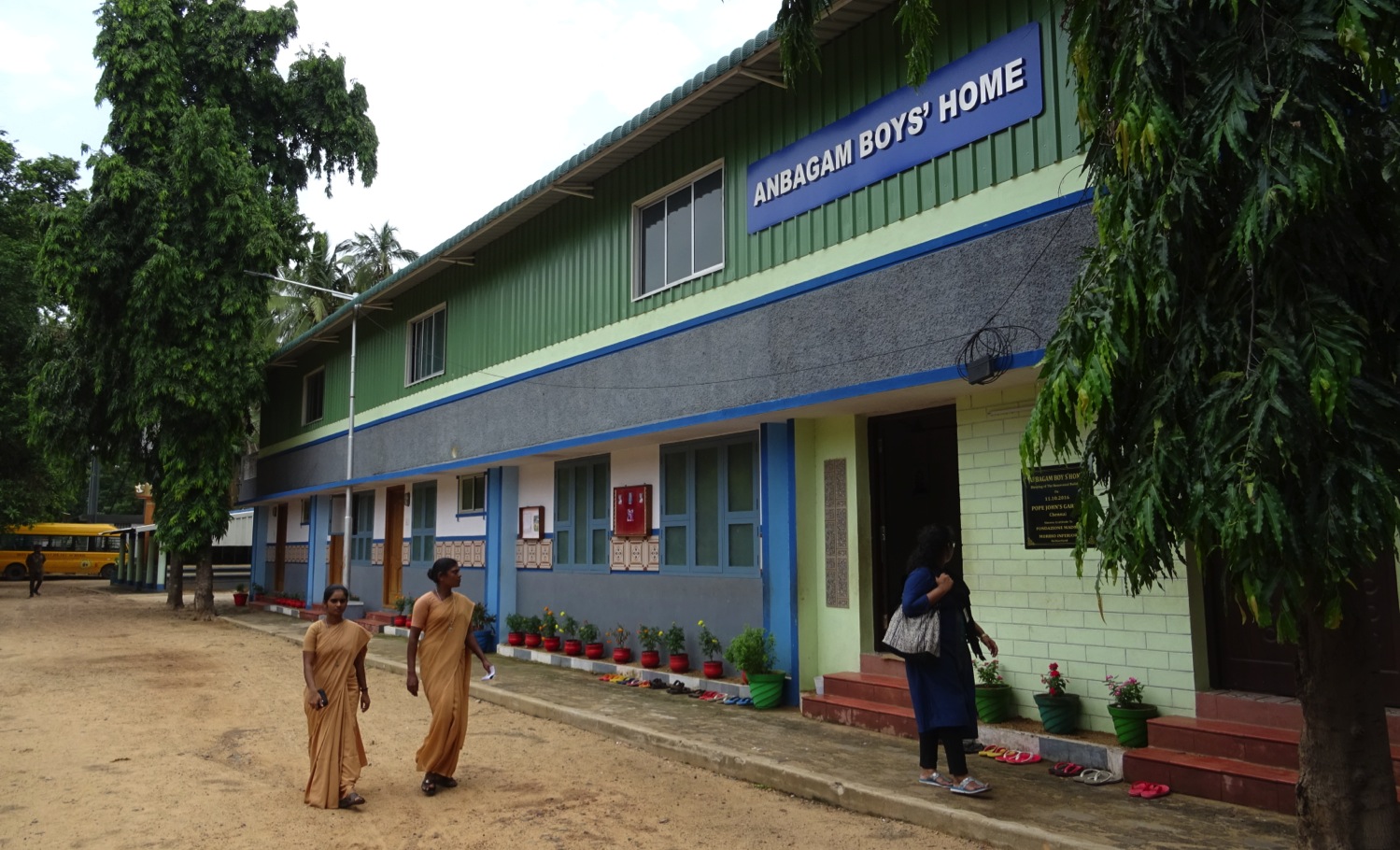 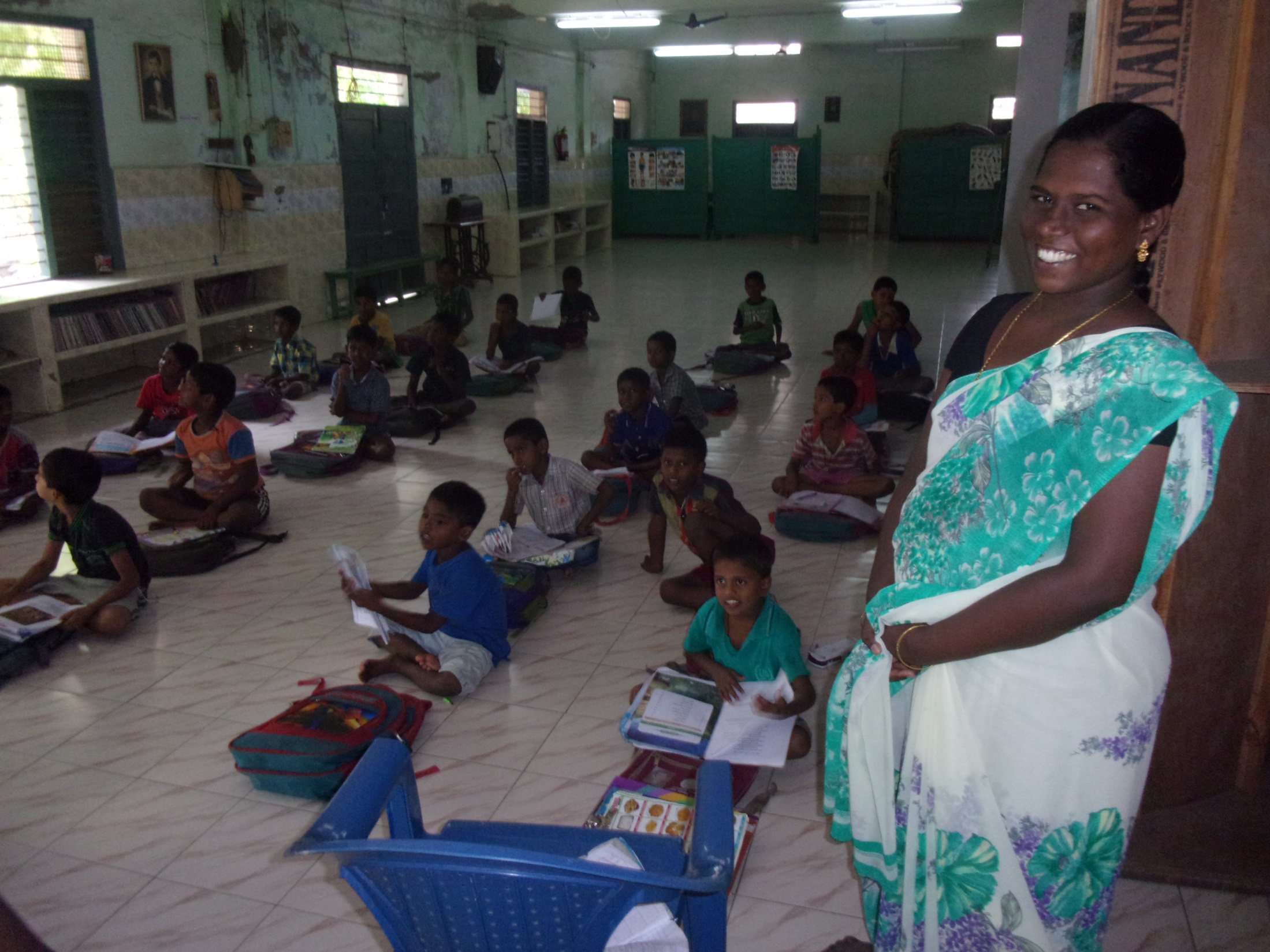 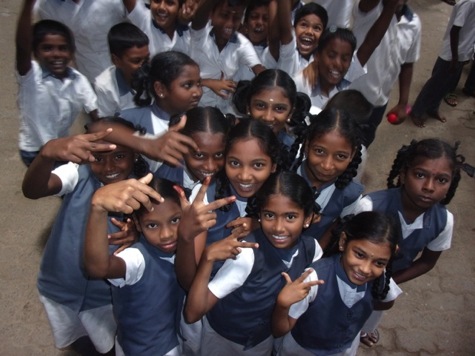 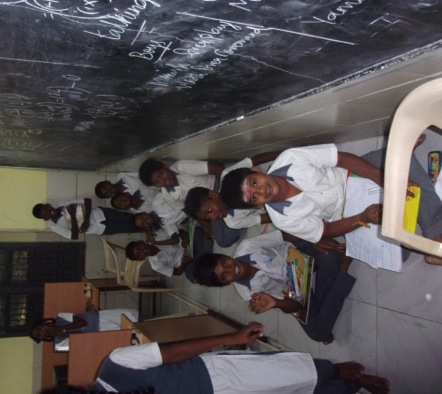 Vysarpadi : Un établissement au cœur des bidonvilles à CHENNAI
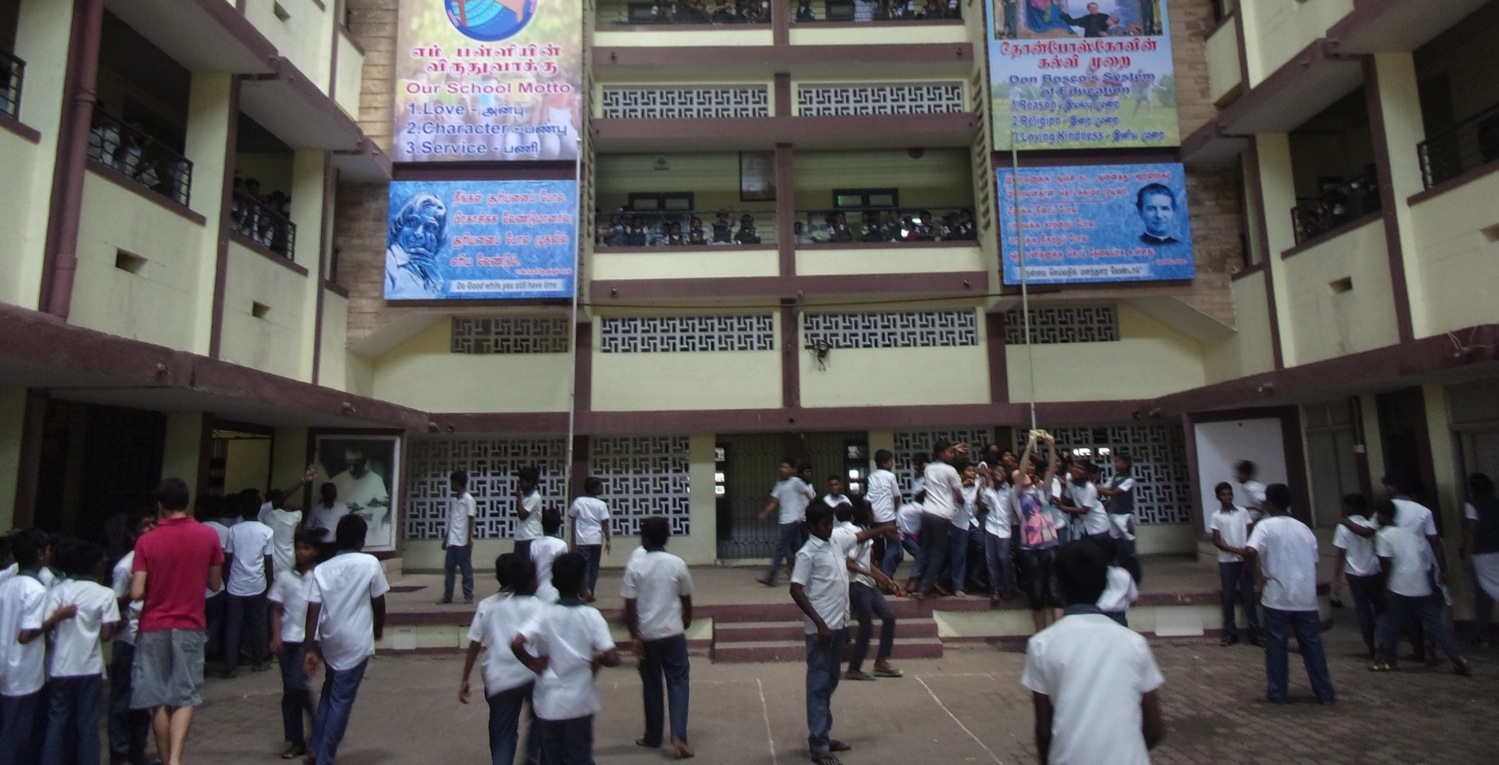 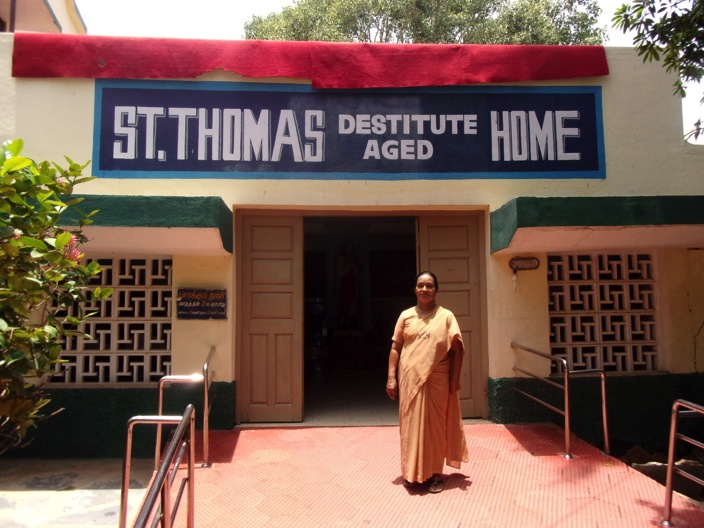 CHENNAI  Vysarpadi
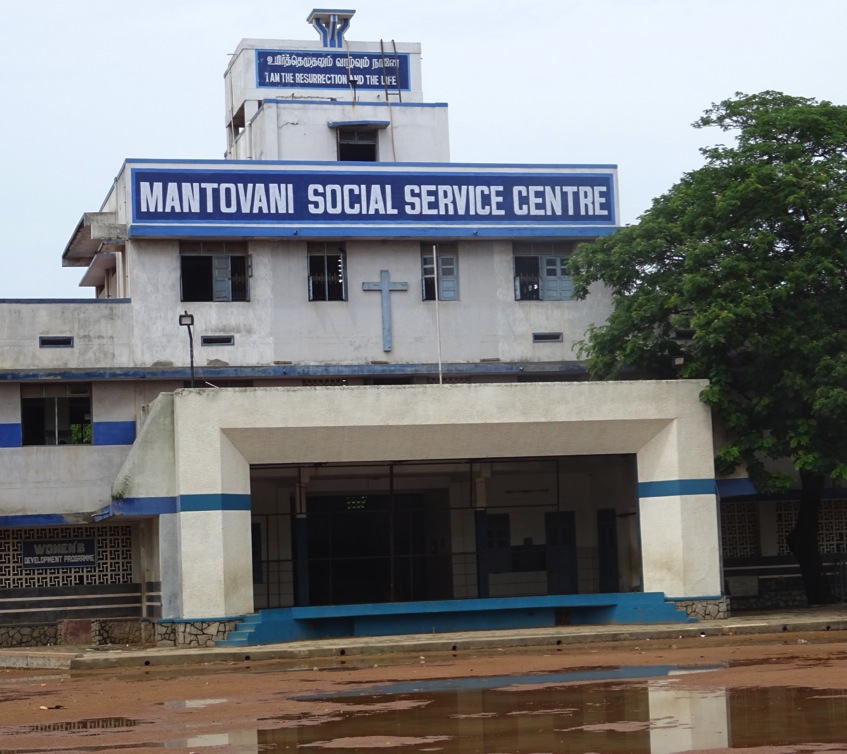 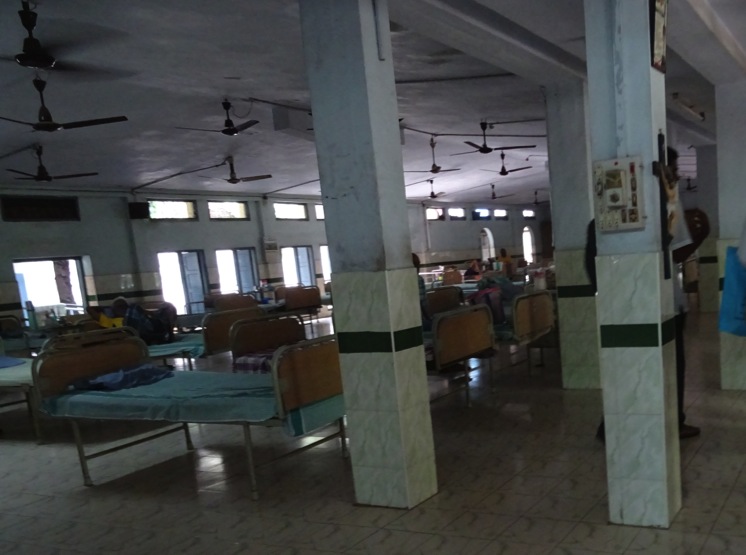 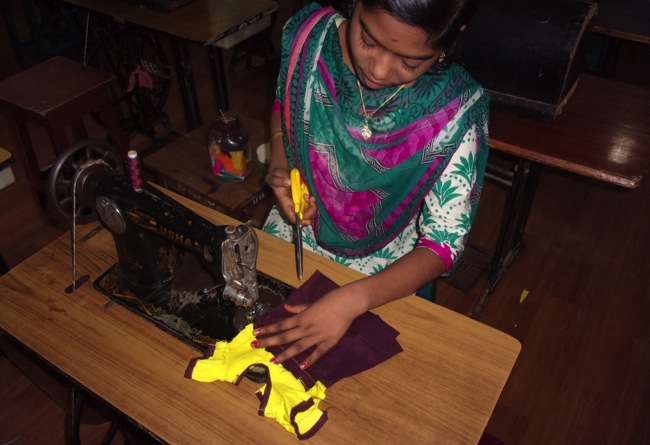 CHENNAI  Vysarpadi
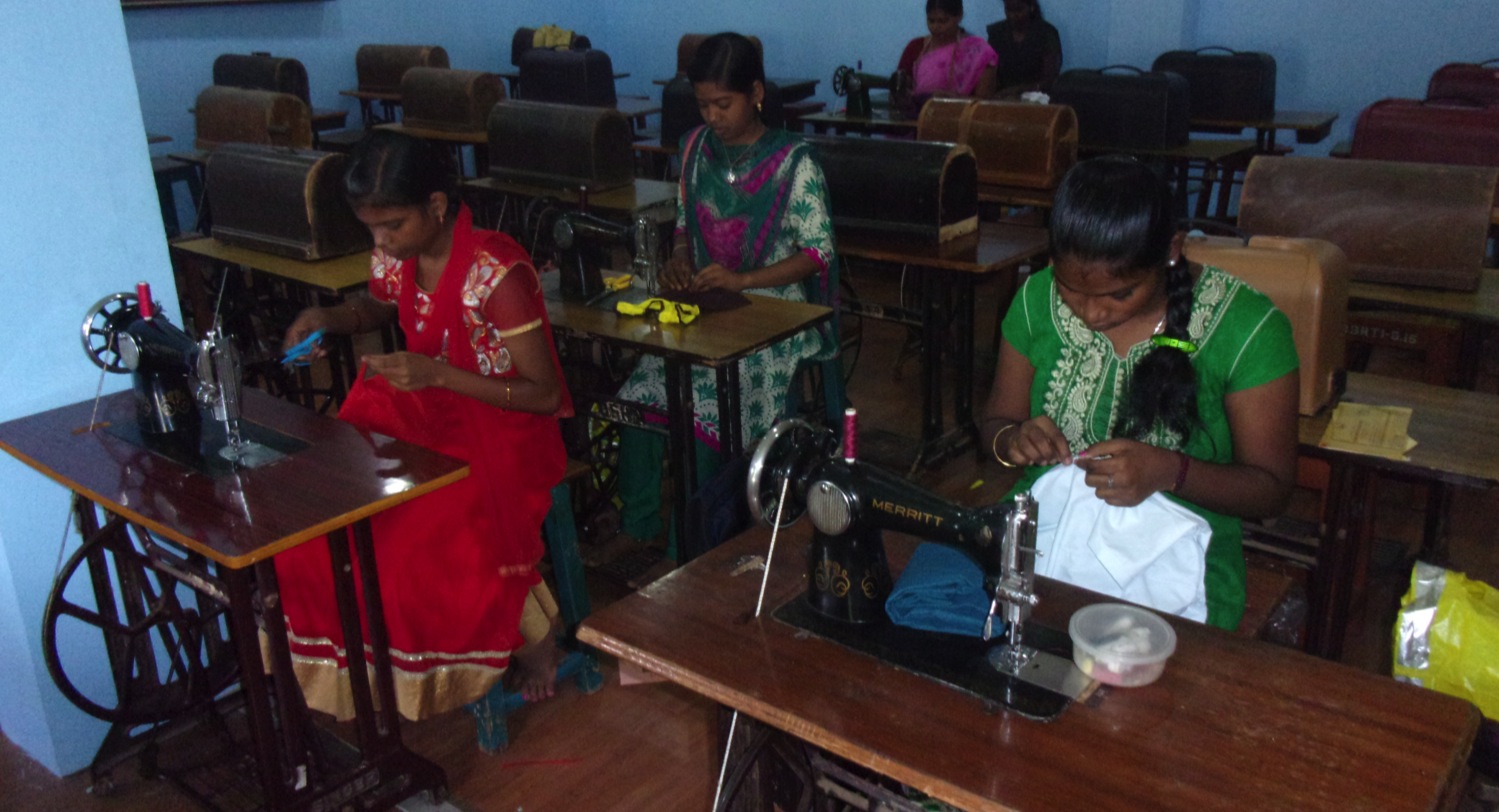 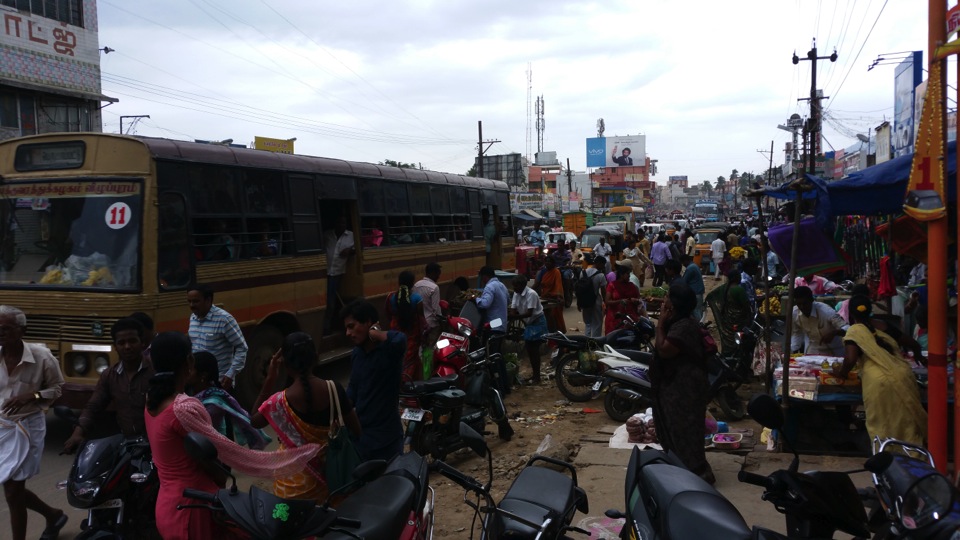 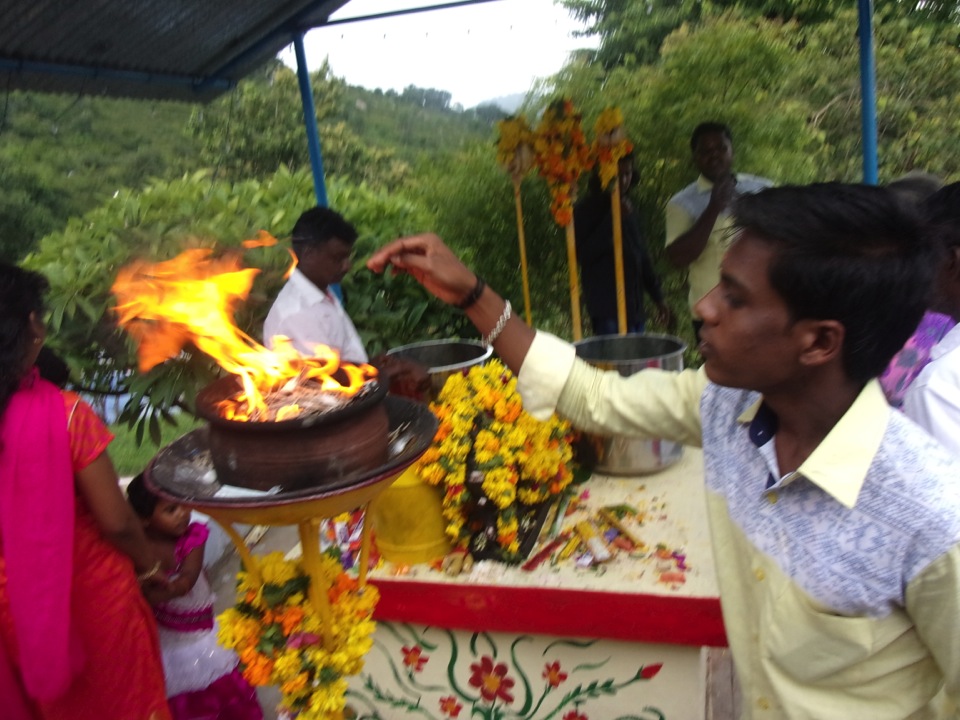 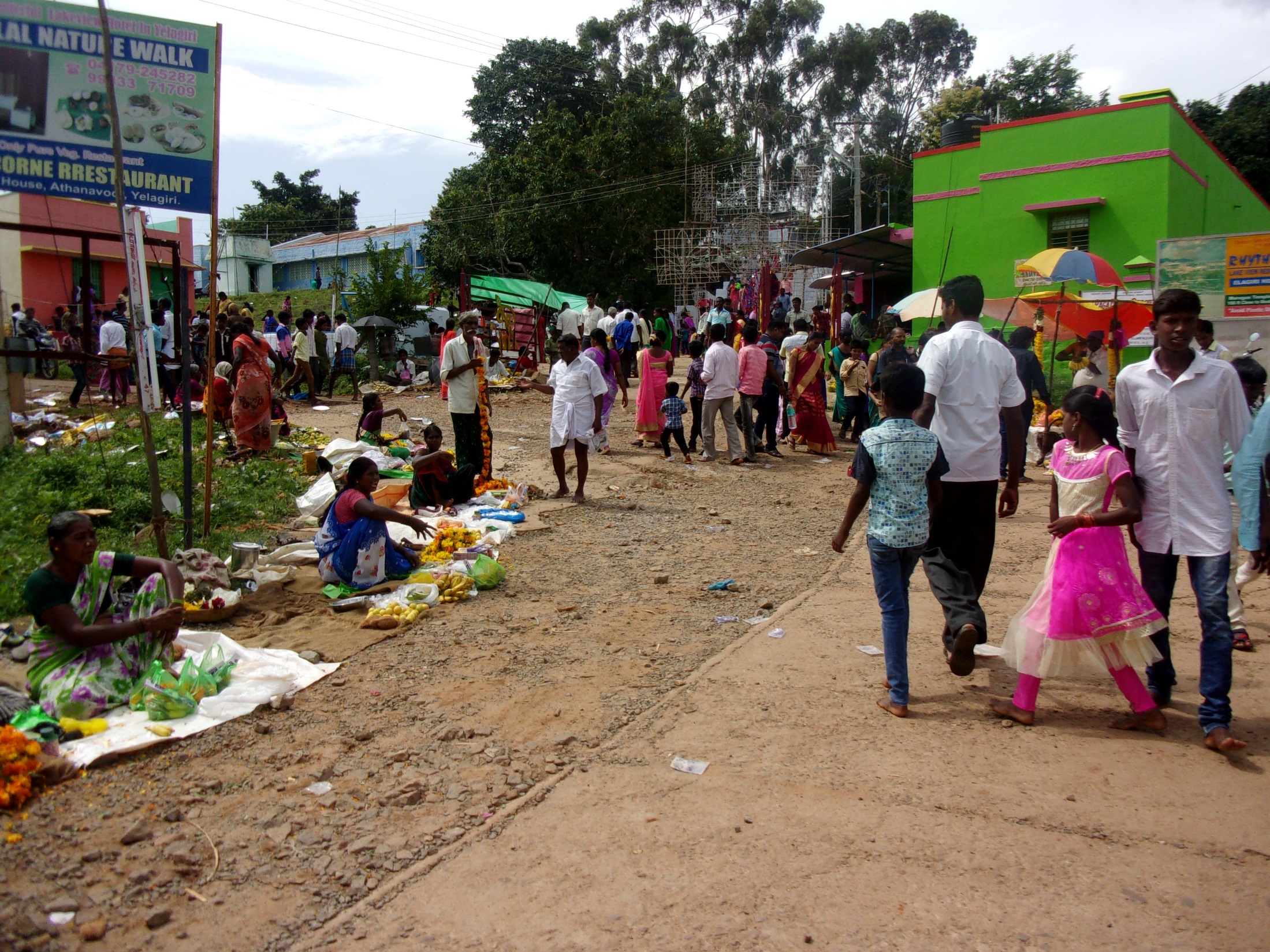 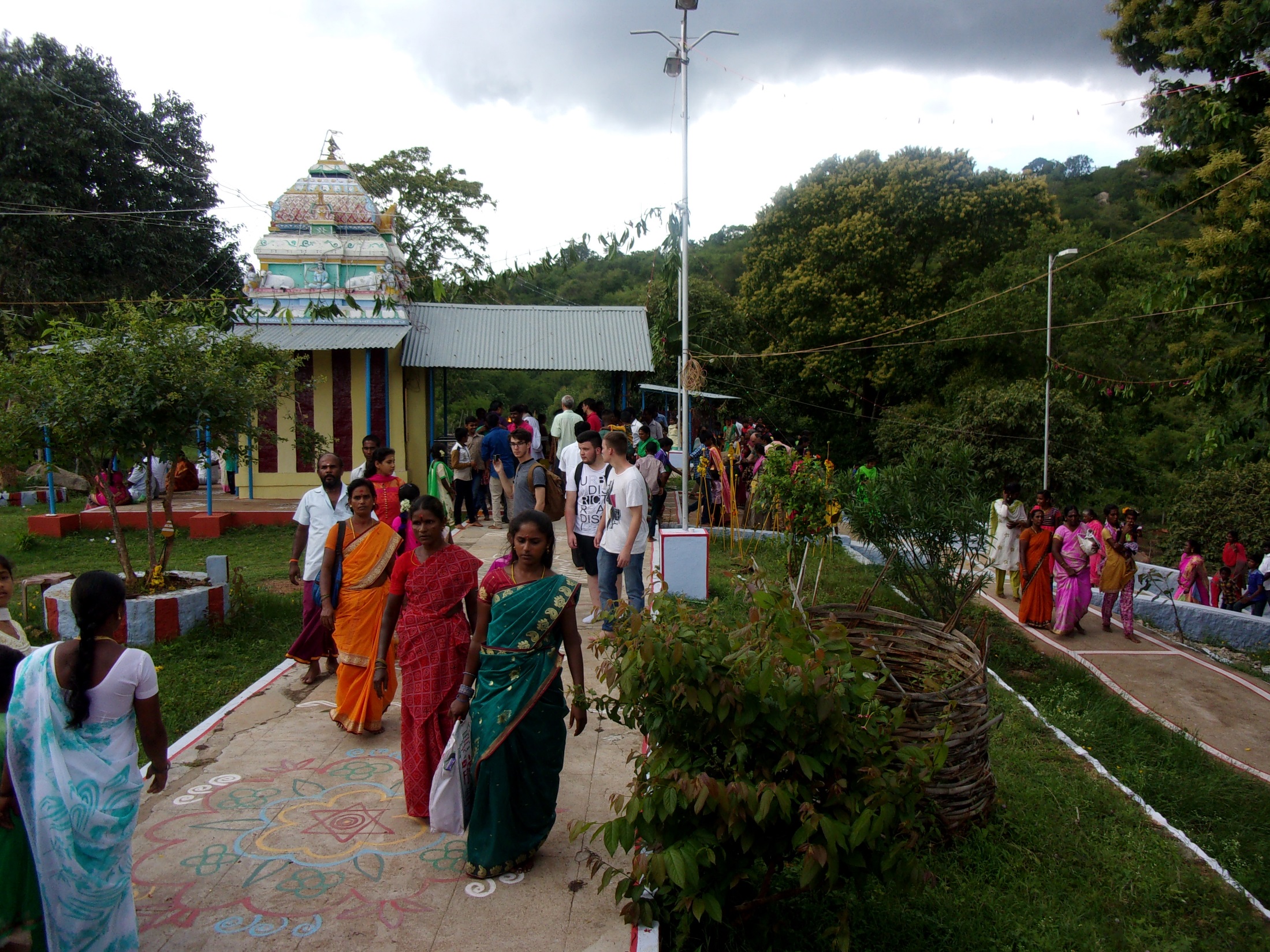 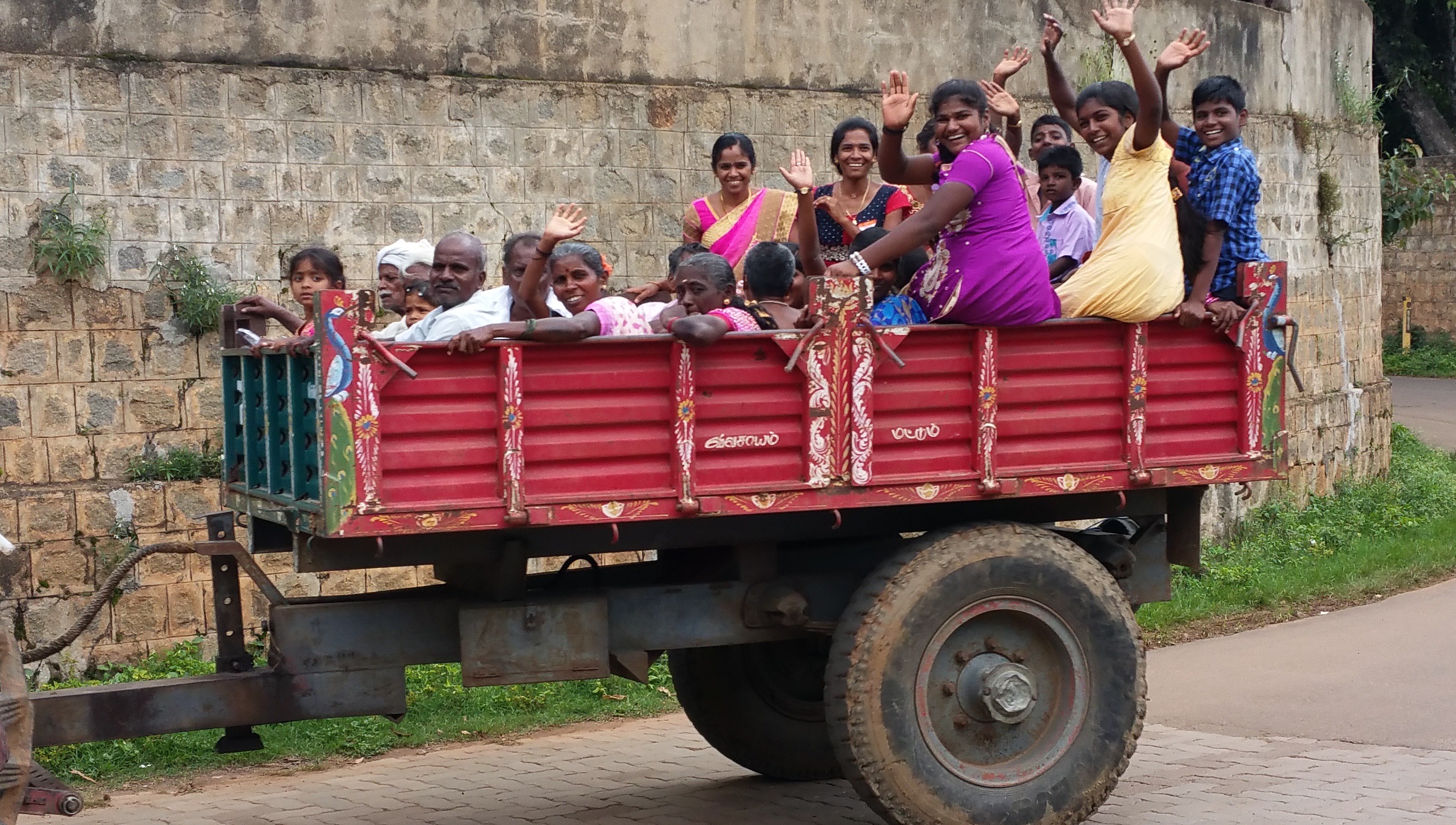 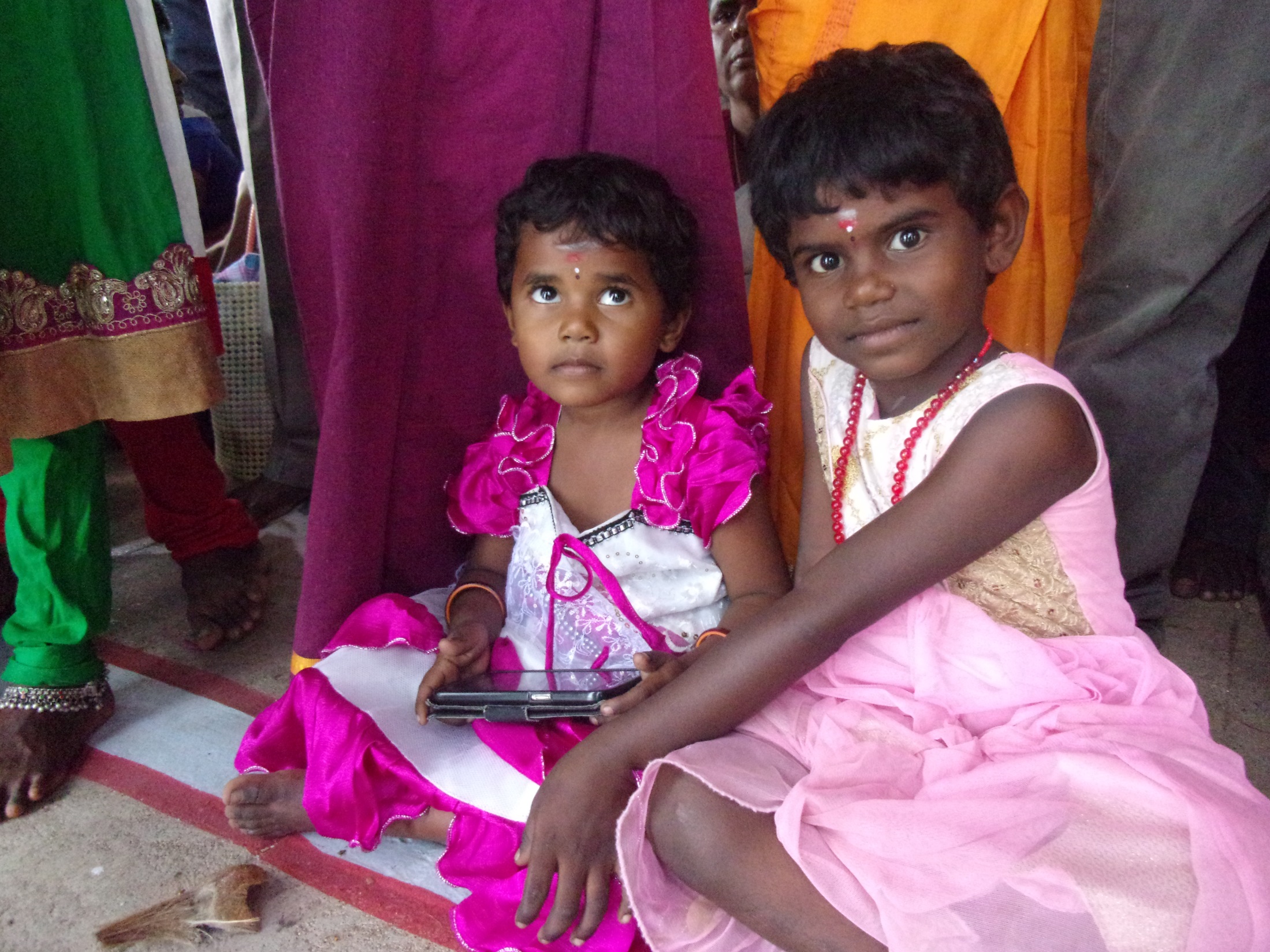 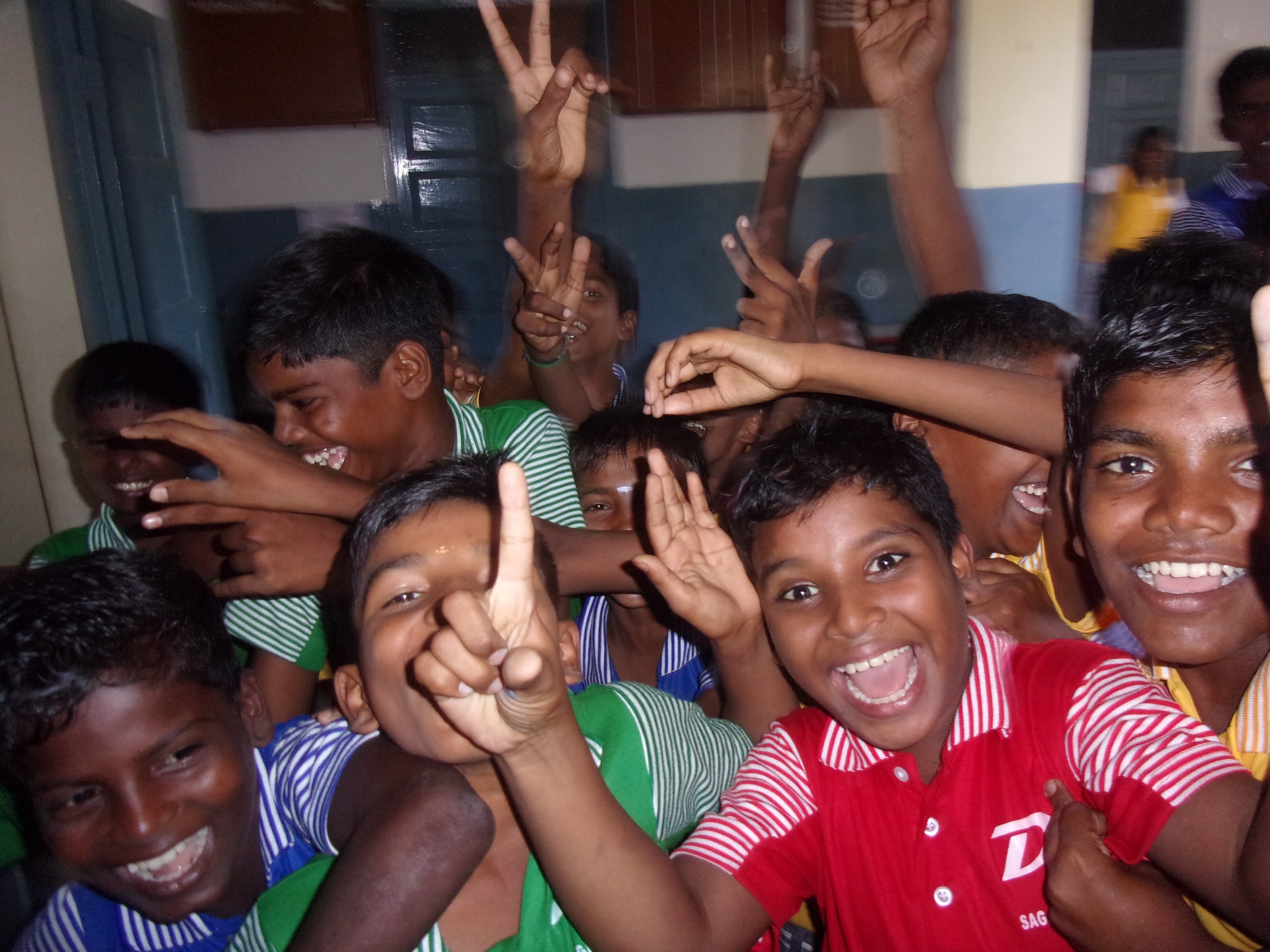 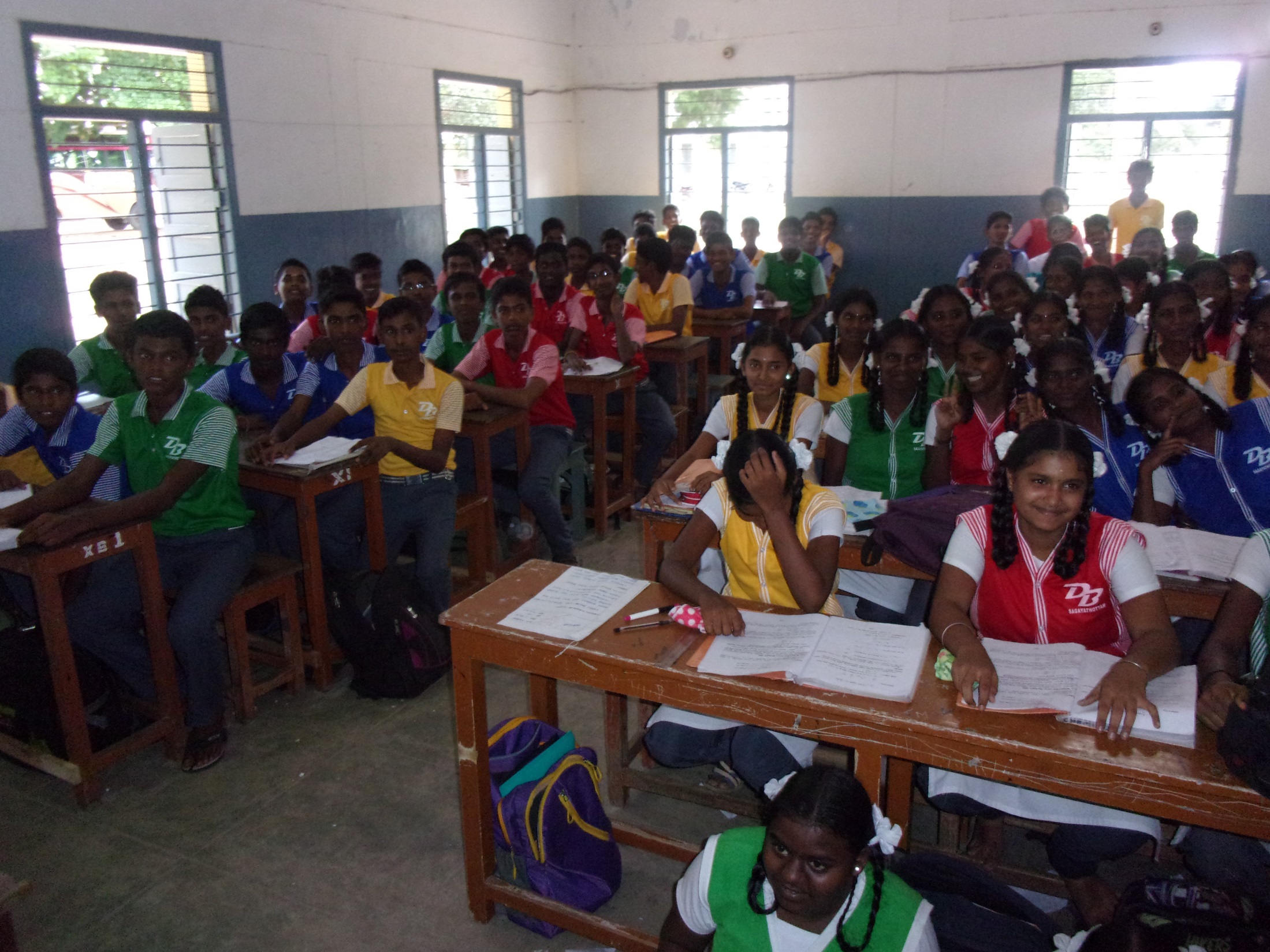 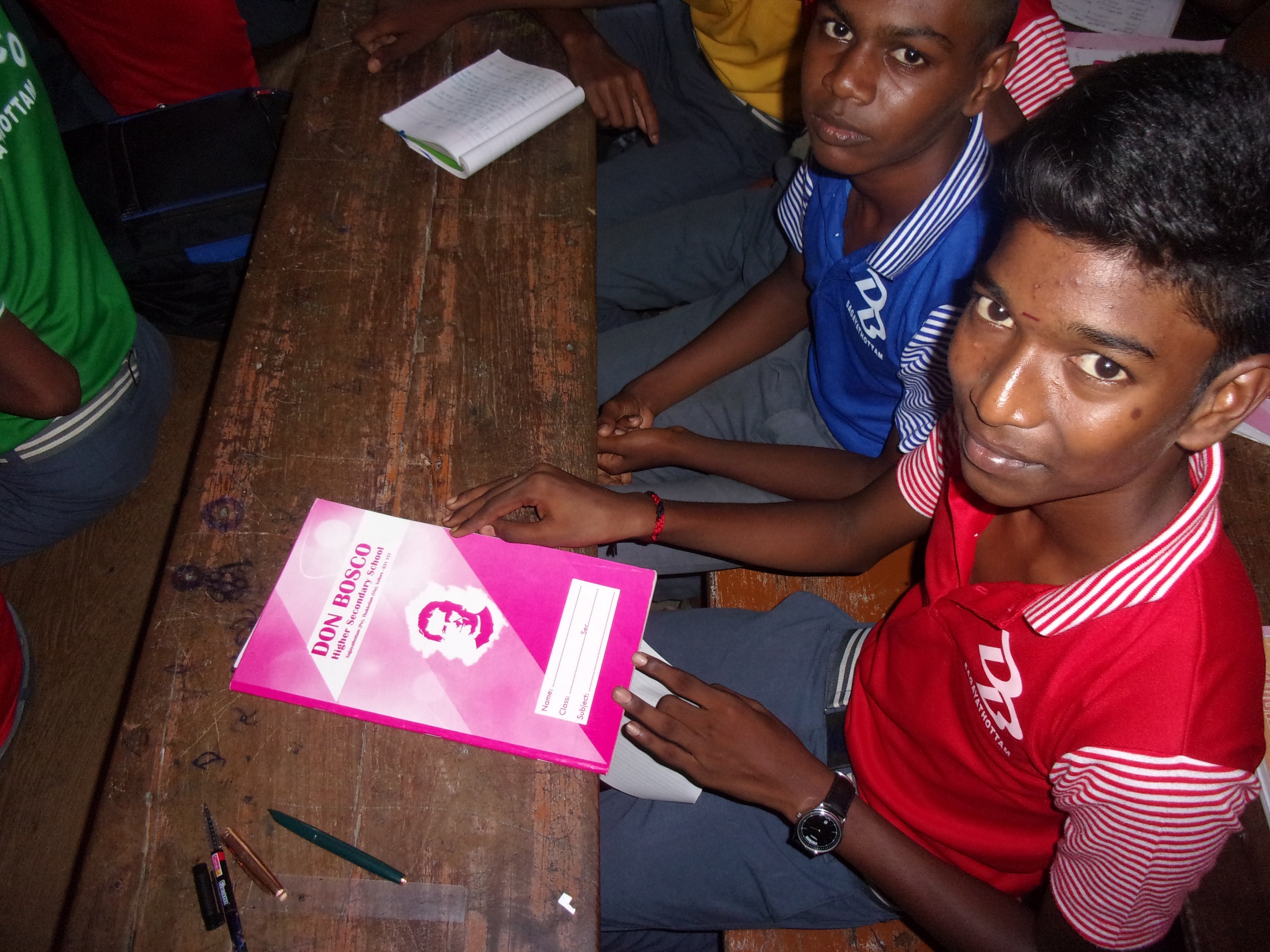 Découverte de l’Inde
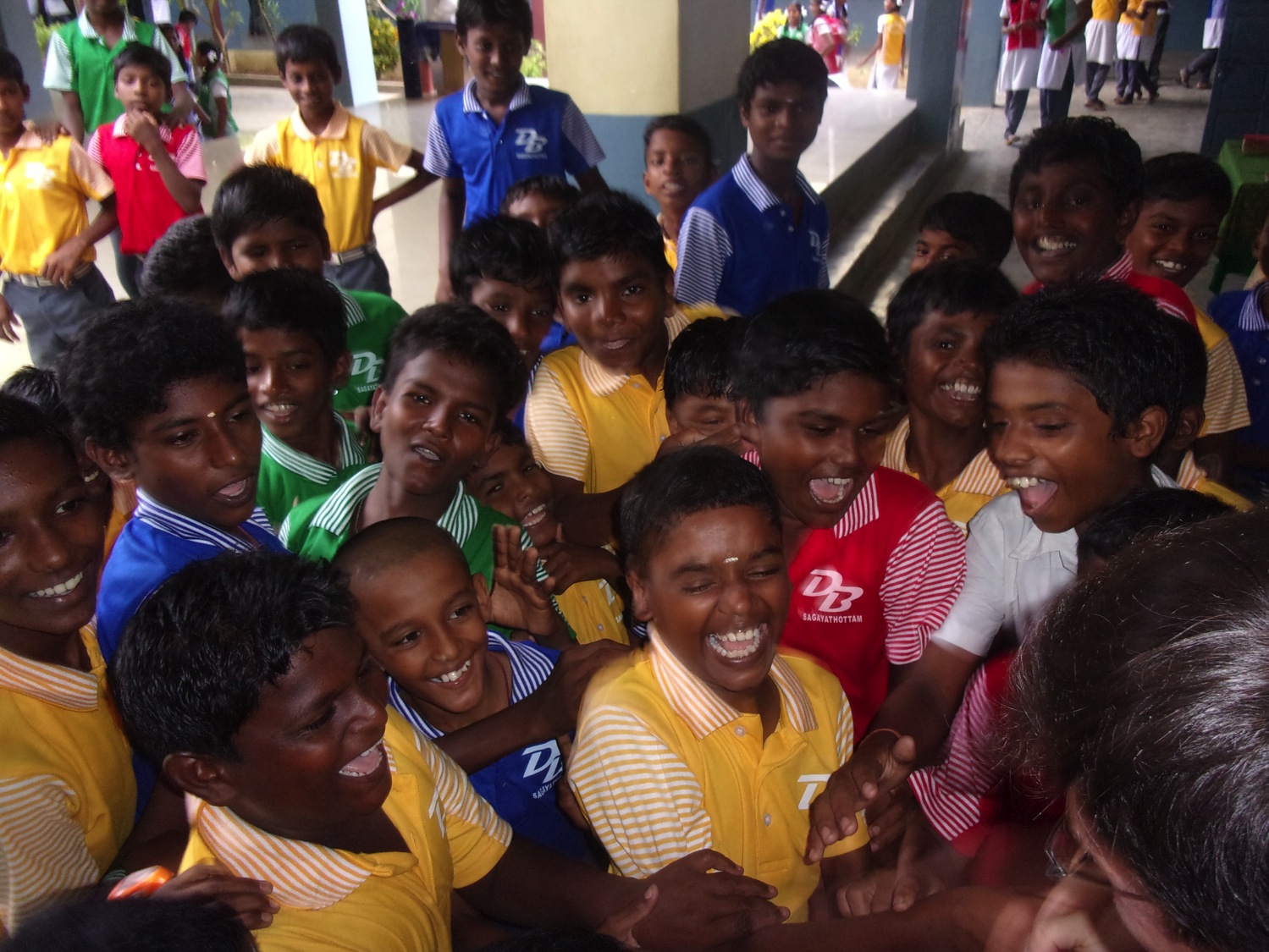 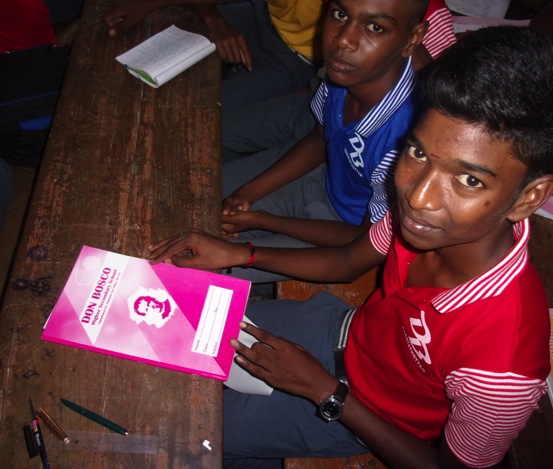 Des besoins immenses 			d’une jeunesse immensément joyeuse  !
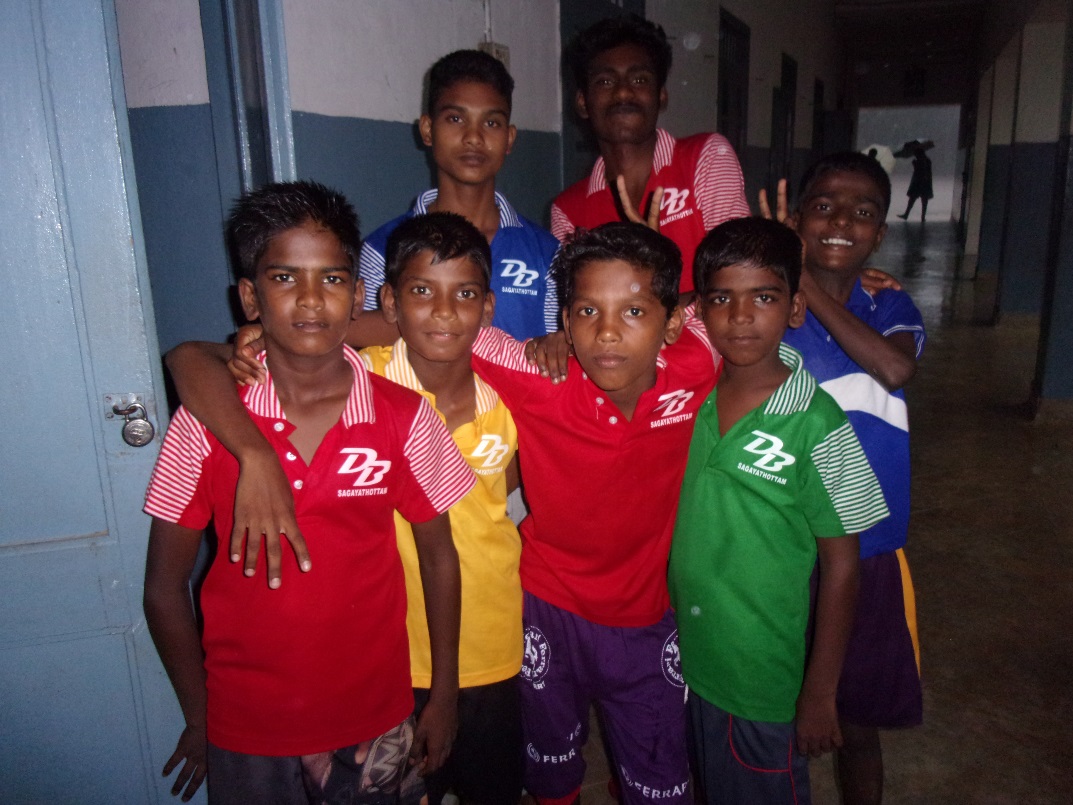 Des Partenariats à construire aujourd’hui !